Здравствуйте, детишки! Девочнки и мальчишки!У меня есть предложение сыграть с вами в интересную игру
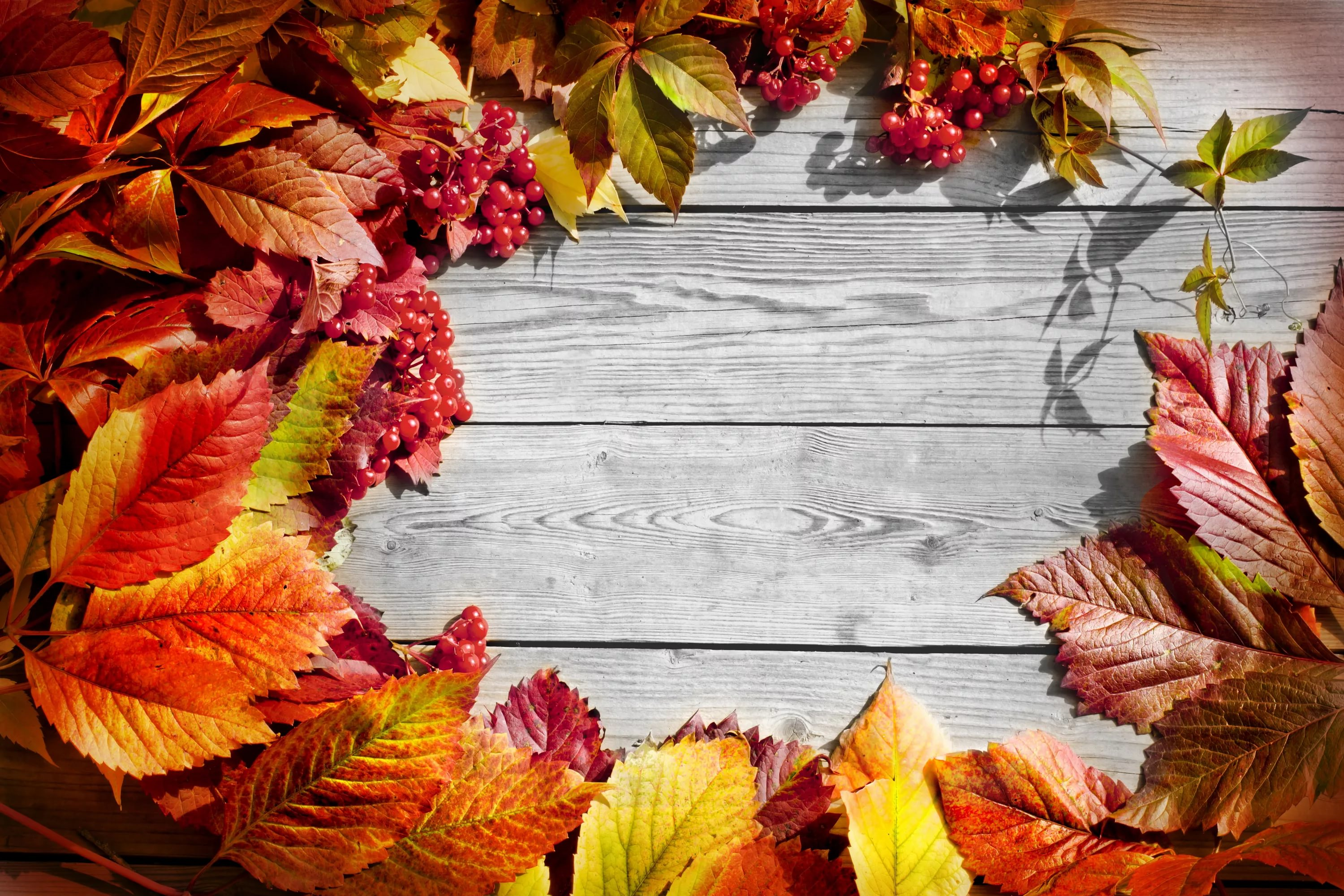 Осенний калейдоскоп
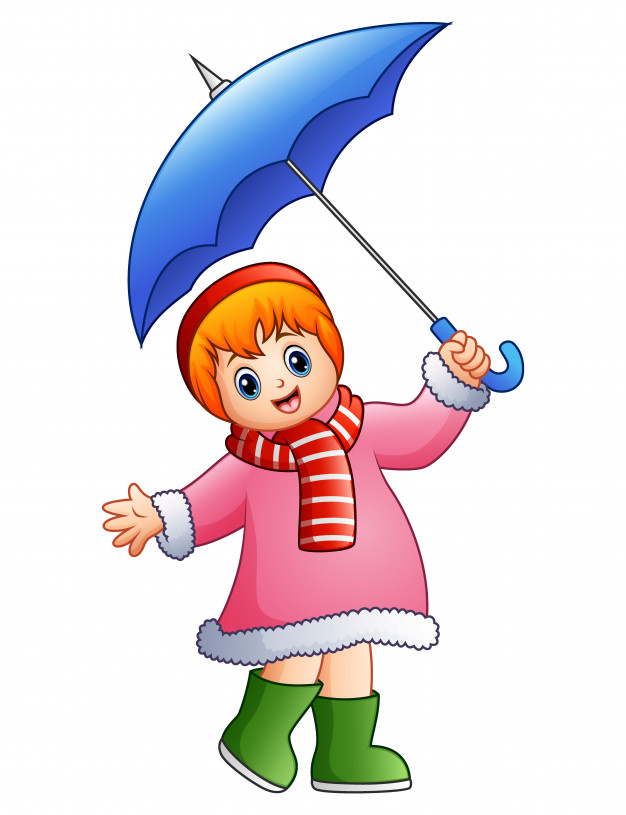 Игра запомни
Легкий
Средний
Высокий
Работу выполнила: Лукьянчикова Дарья
.©Лукьянчикова Дарья
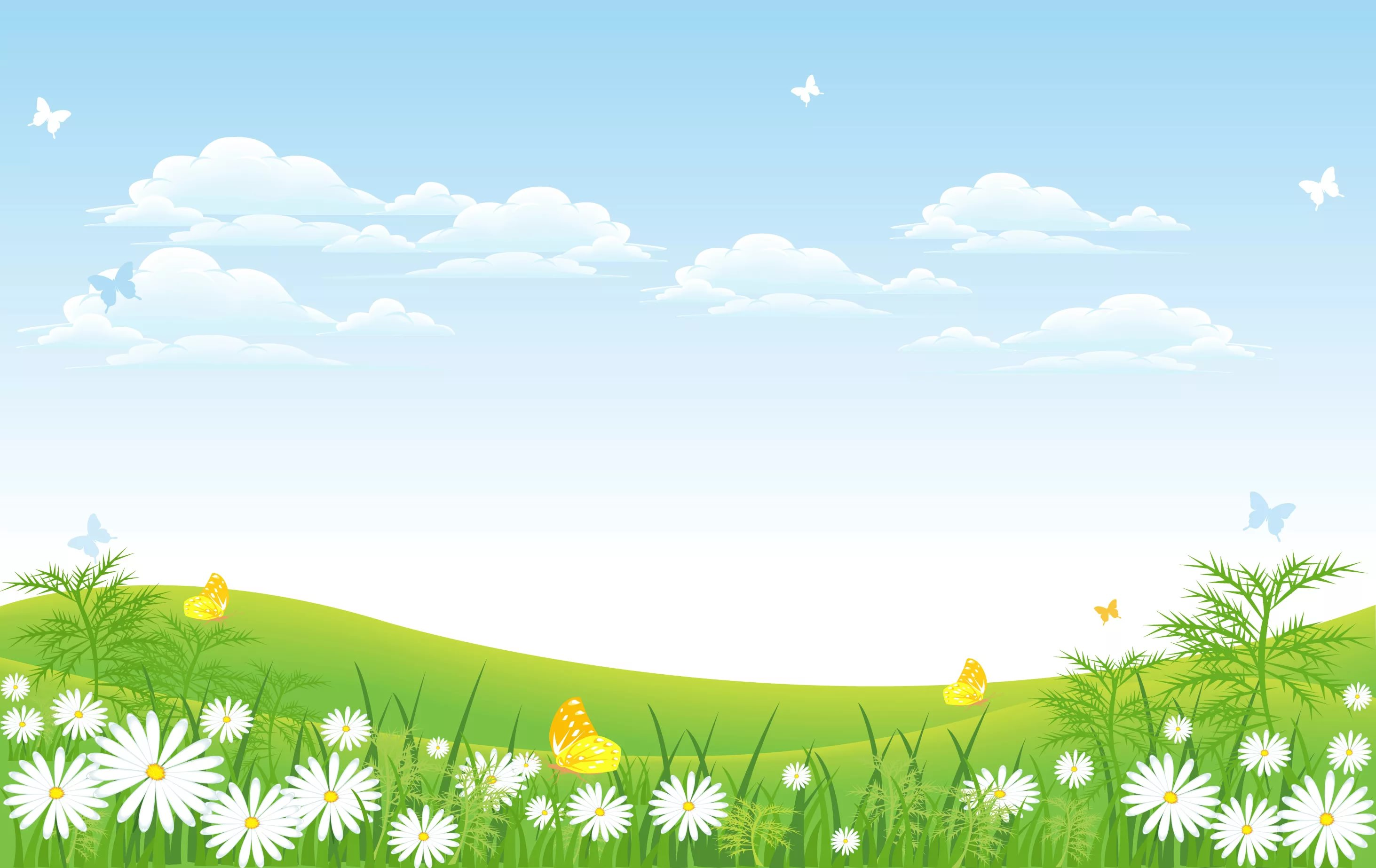 «Игра запомни»
Правила
В данной игре нужно будет запомнить предметы и их расположение,назвать исчезнувшие предметы. На экране появляются предметы.
   Необходимо запомнить предмет и его расположение.Далее нажать на кнопку «убрать предметы»,на экране будет отсутствовать один предмет или два(в зависимости от уровня заданной сложности). Нужно отгадать какой ,какие предмет(ы) пропал(и) и выбрать внизу экрана правильный ответ.Если предмет(ы) выбран(ы) верно,то на экране появится исчезнувший предмет.
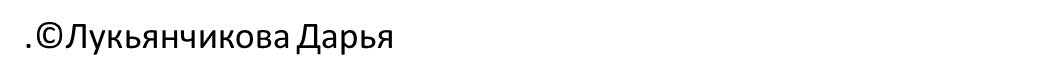 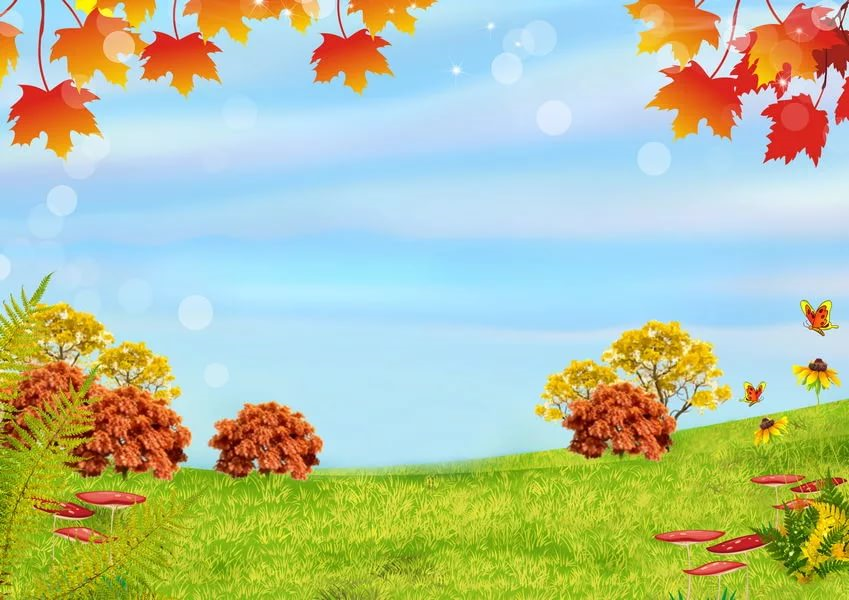 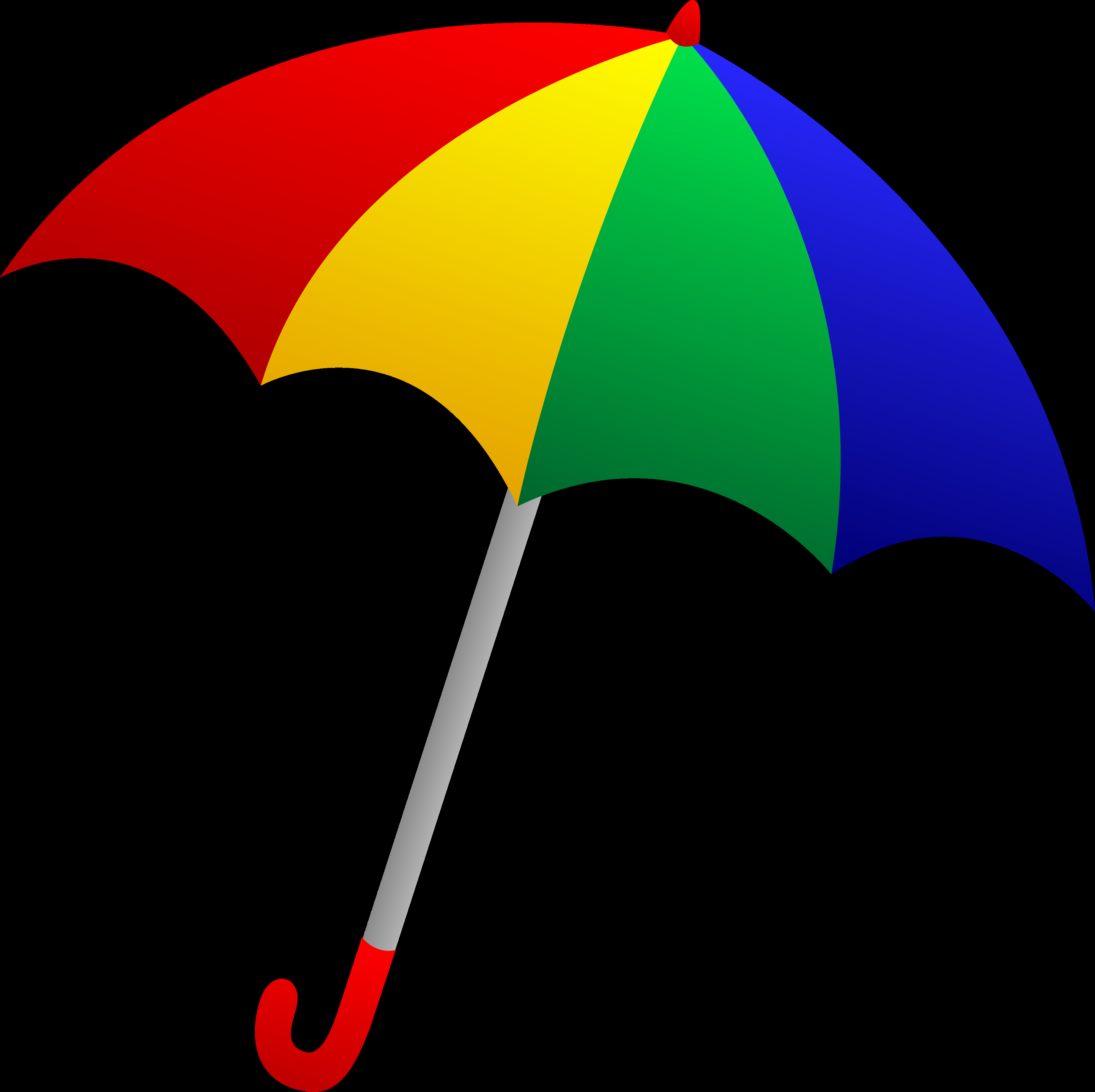 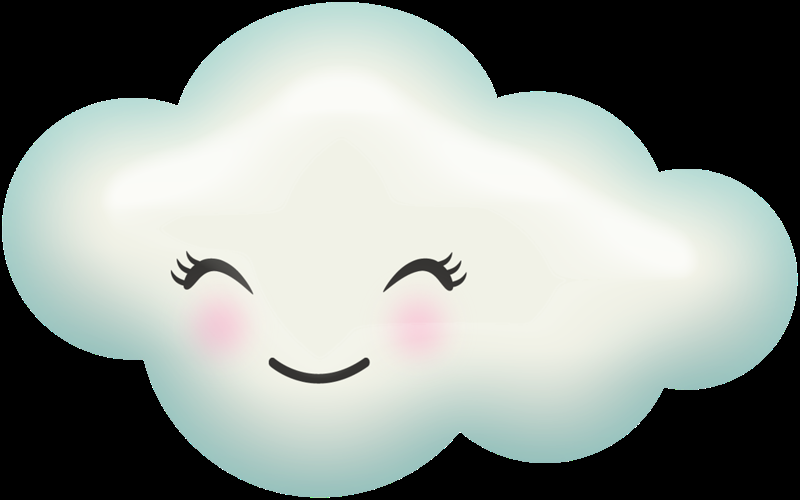 Убрать предметы
Внимательно посмотри и запомни все предметы!
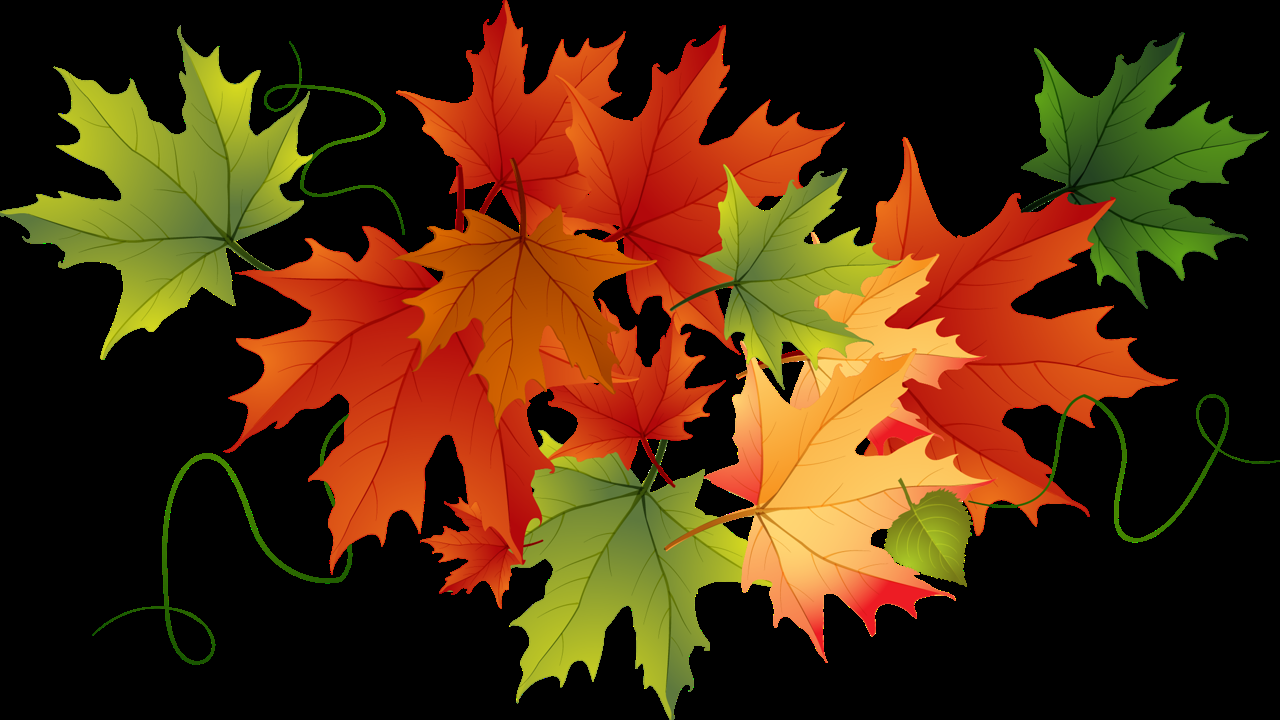 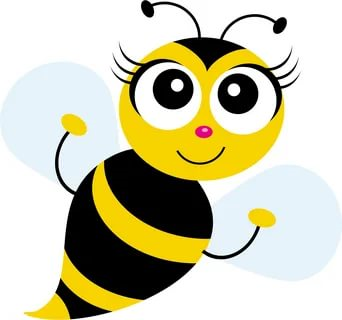 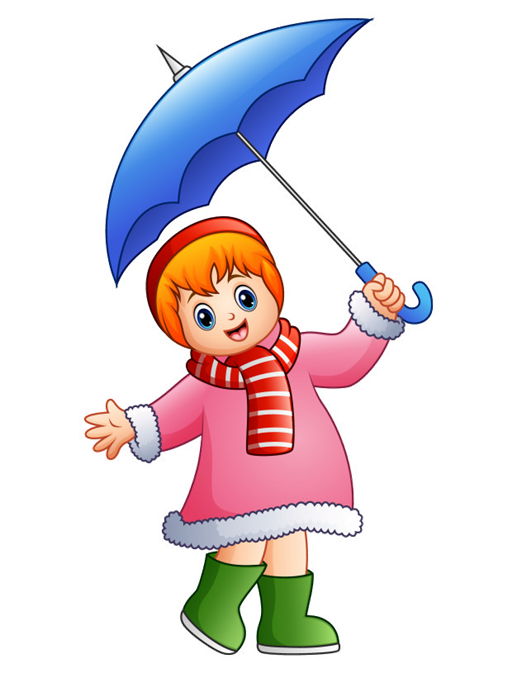 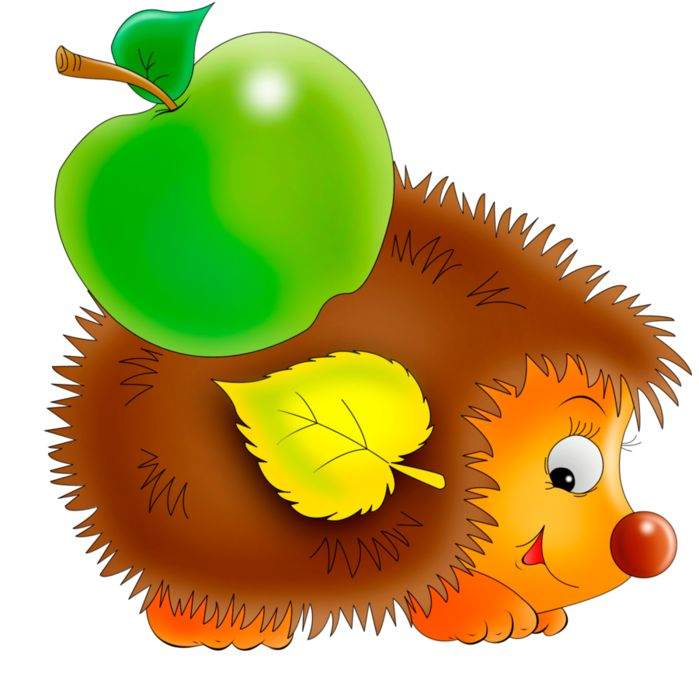 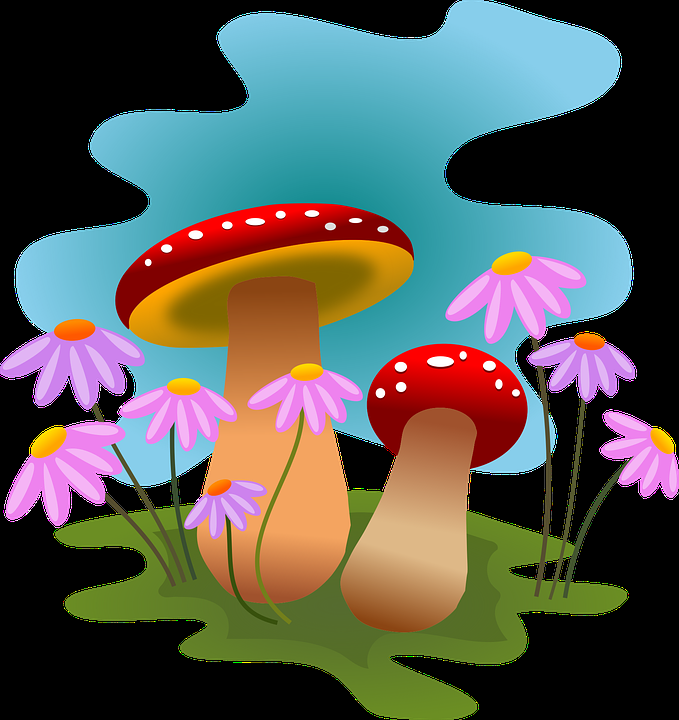 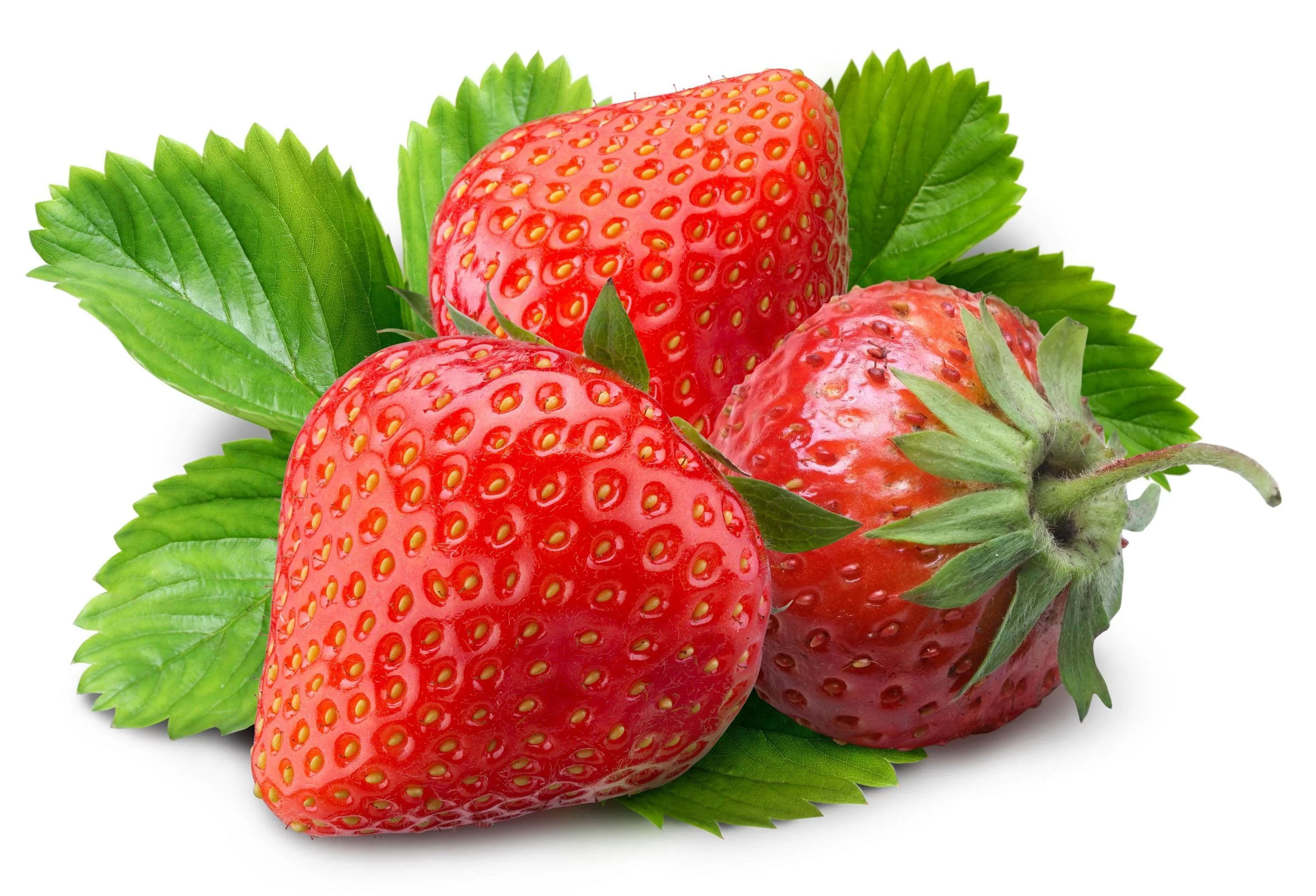 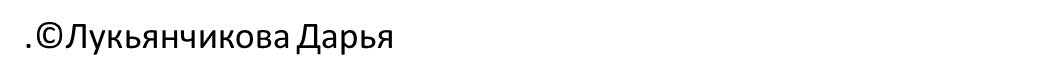 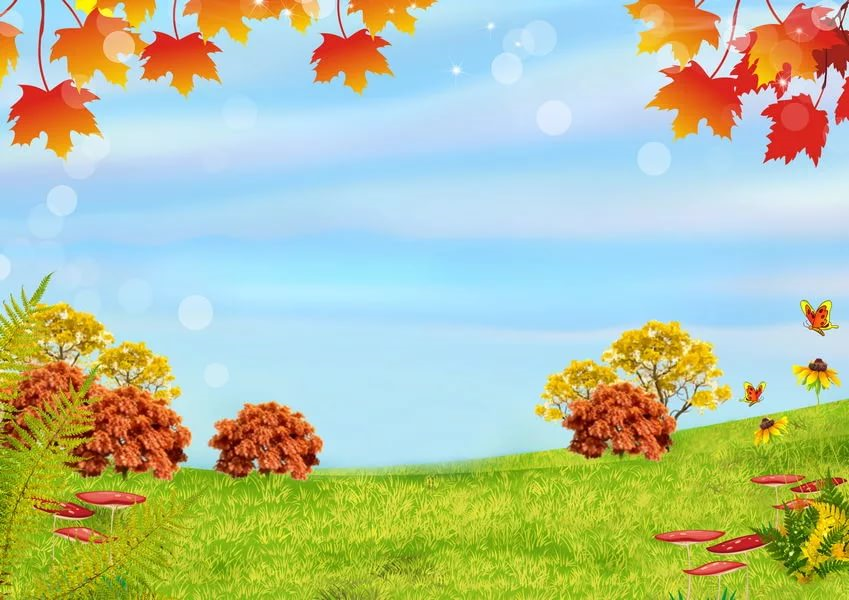 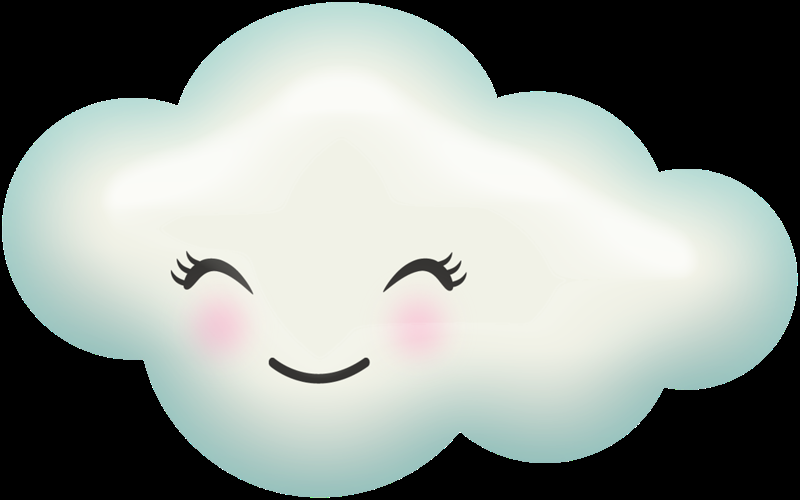 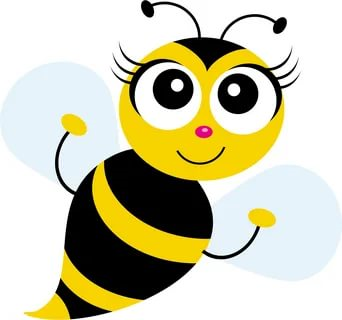 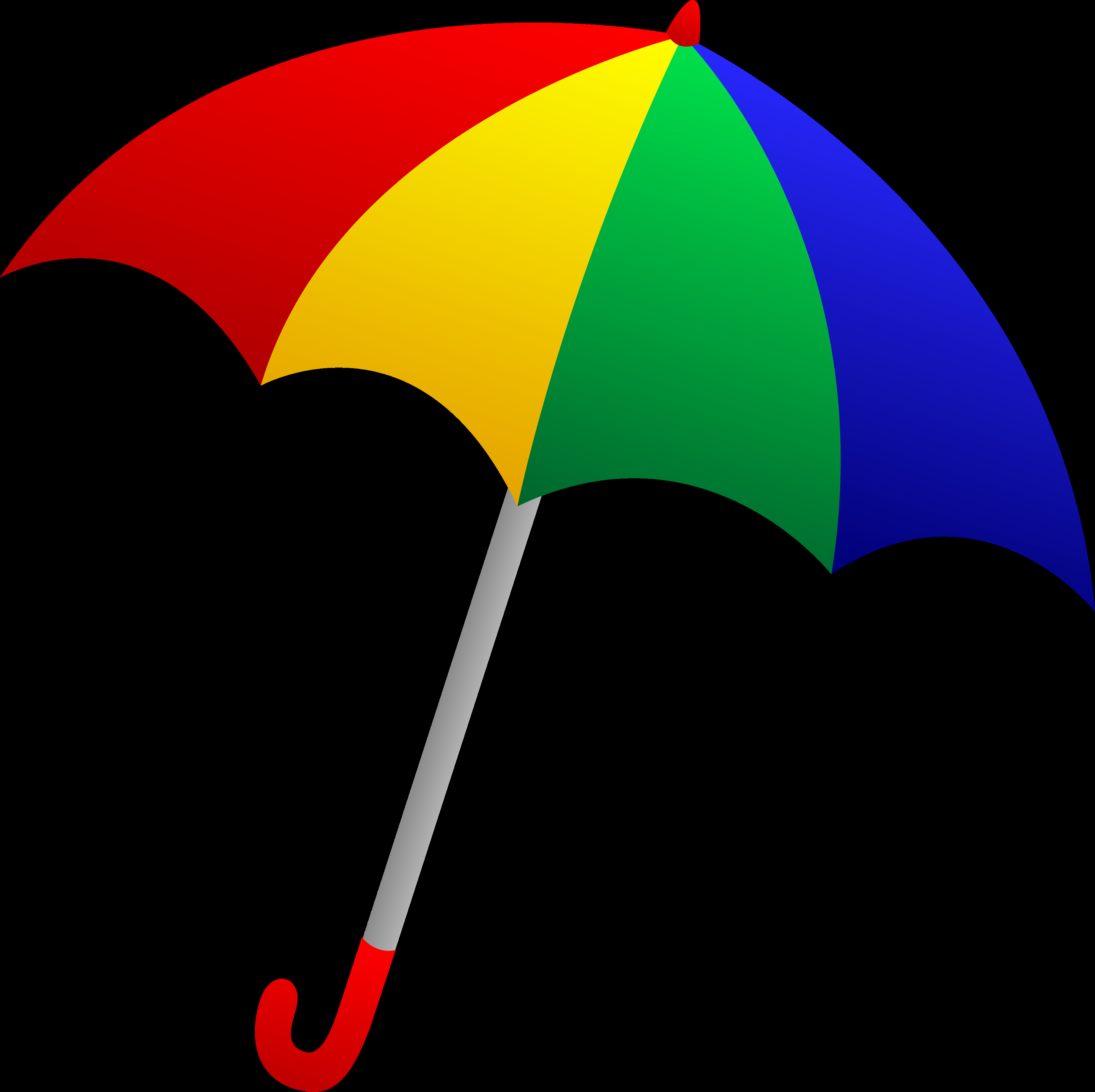 Какого предмета не хватает?
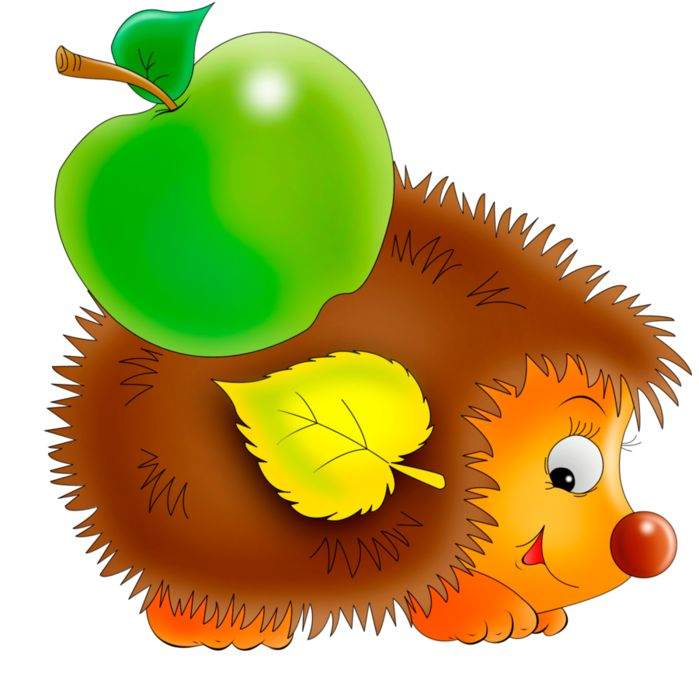 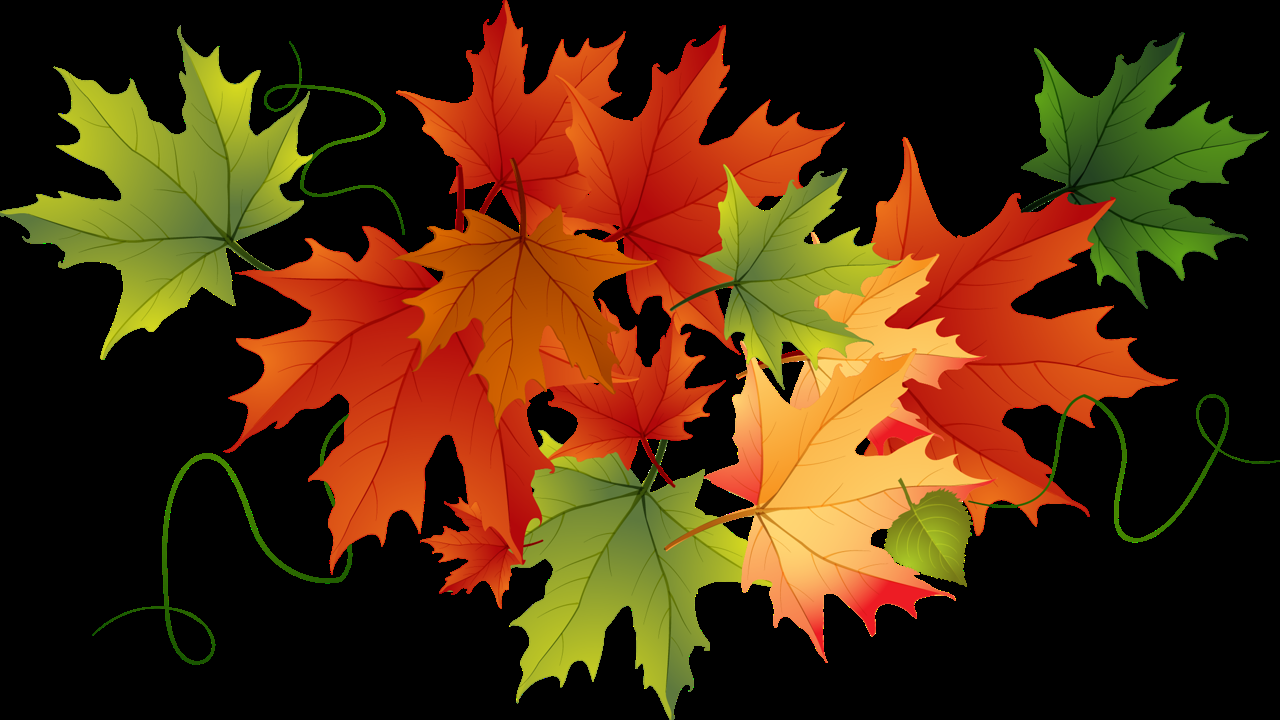 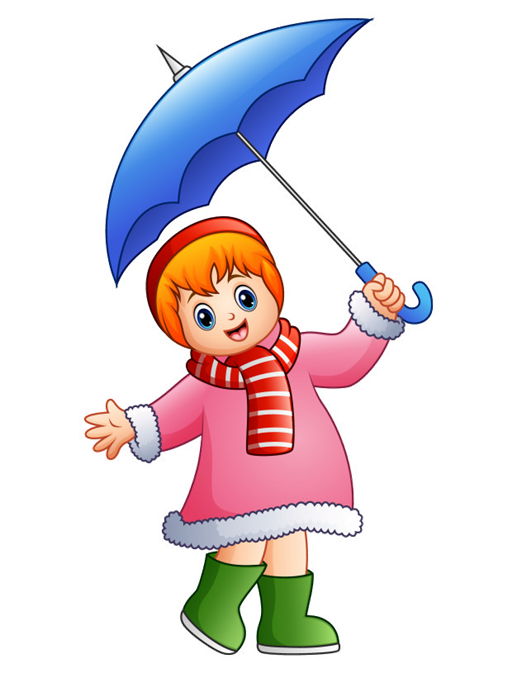 Грибочки
Ёжик
Зонтик
Ягоды
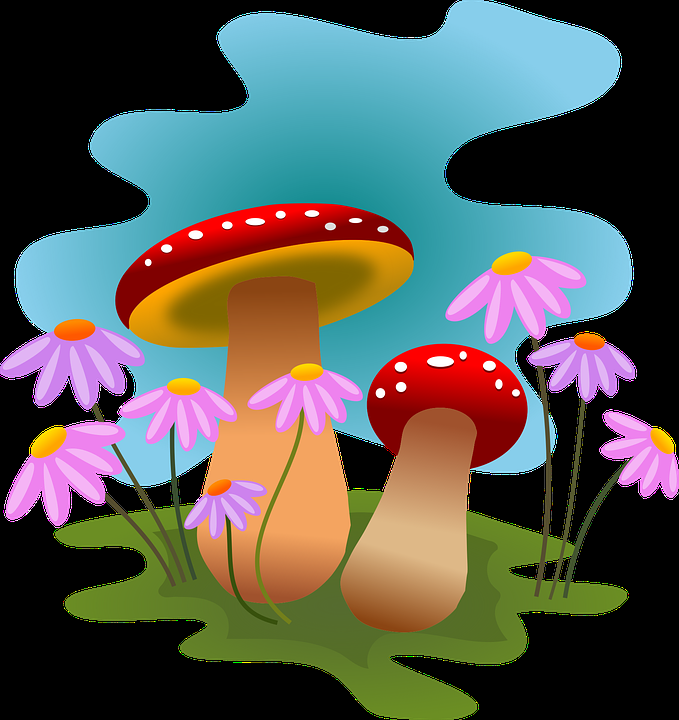 Пчёлка
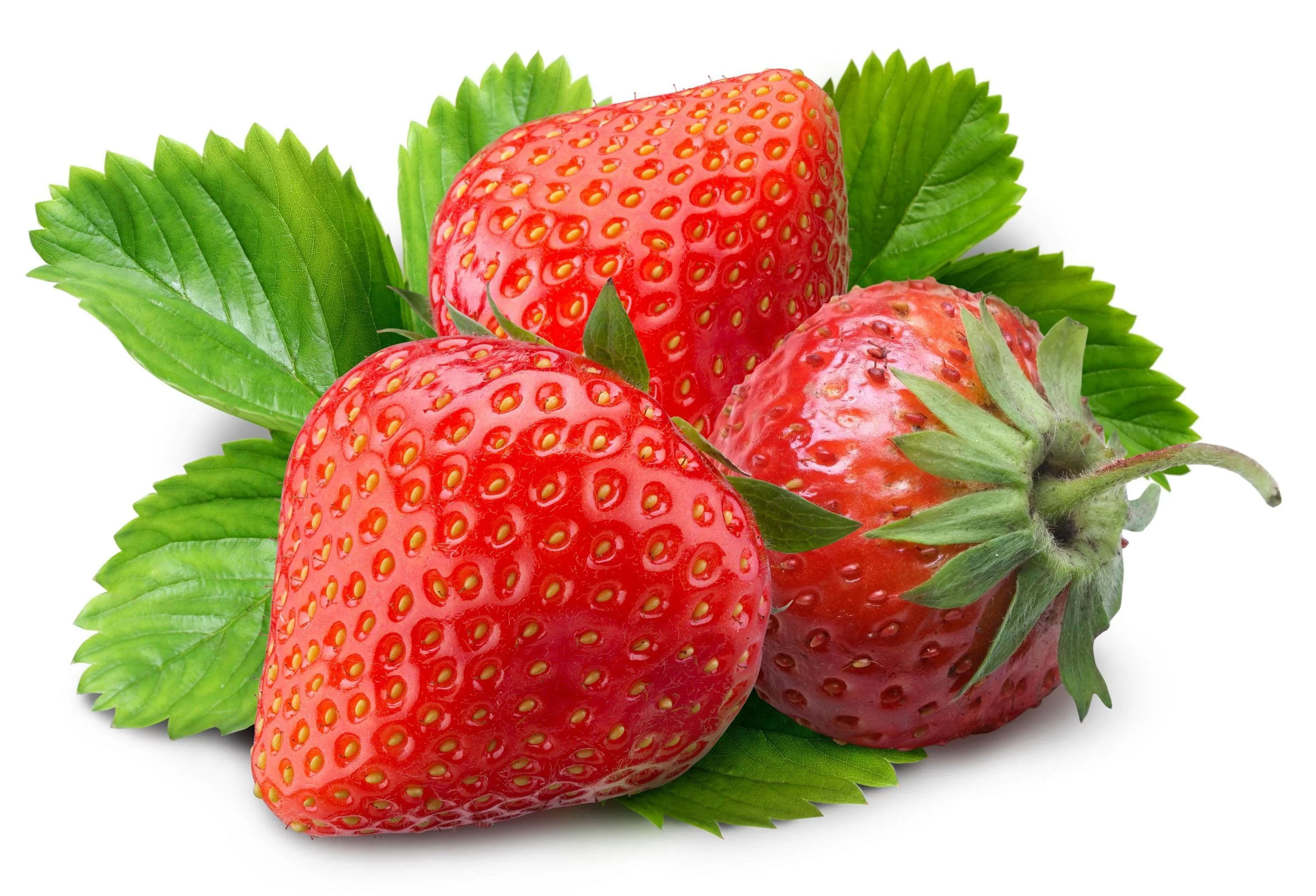 Листья
Тучка
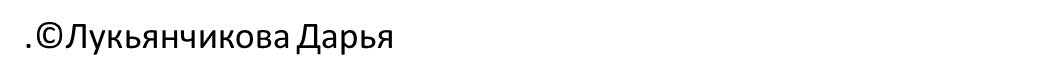 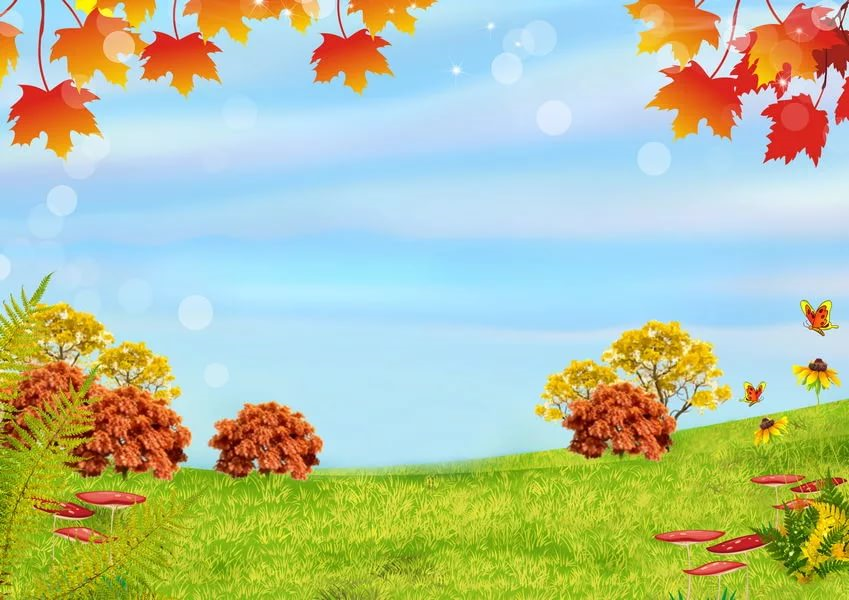 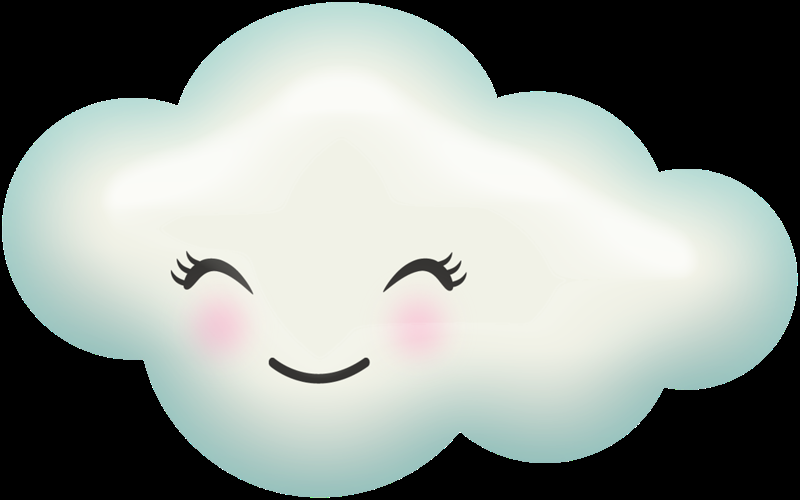 Убрать предметы
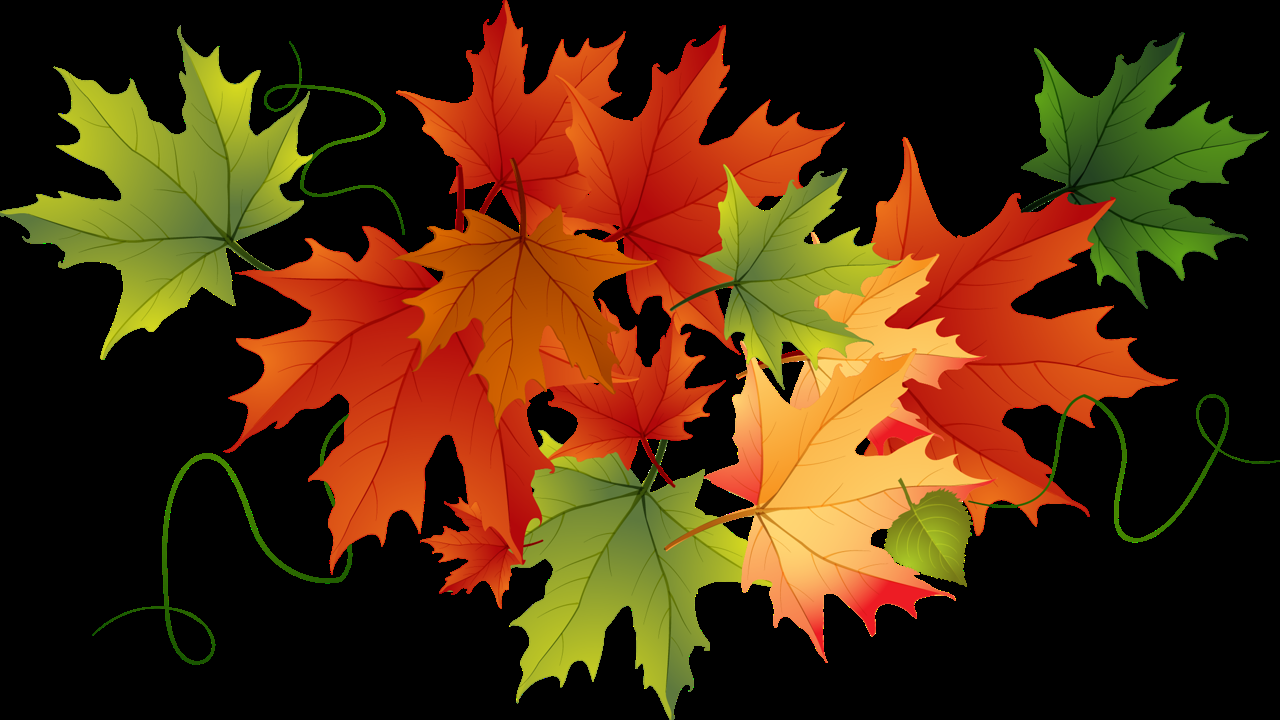 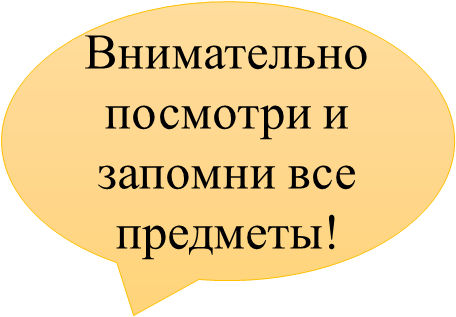 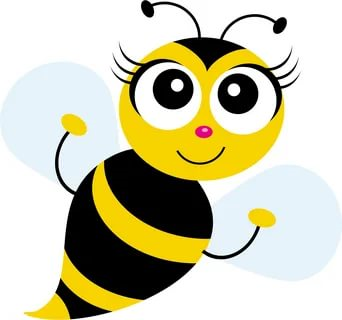 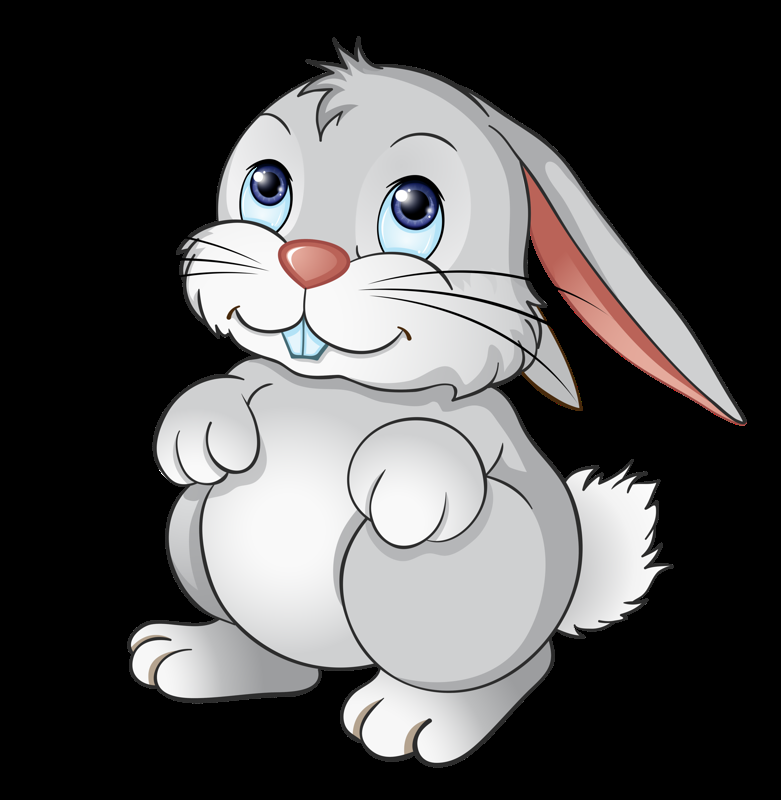 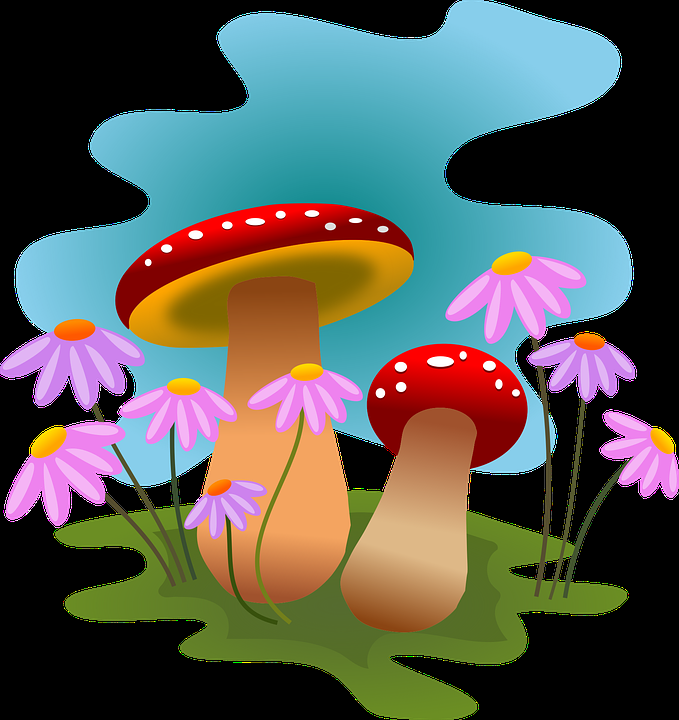 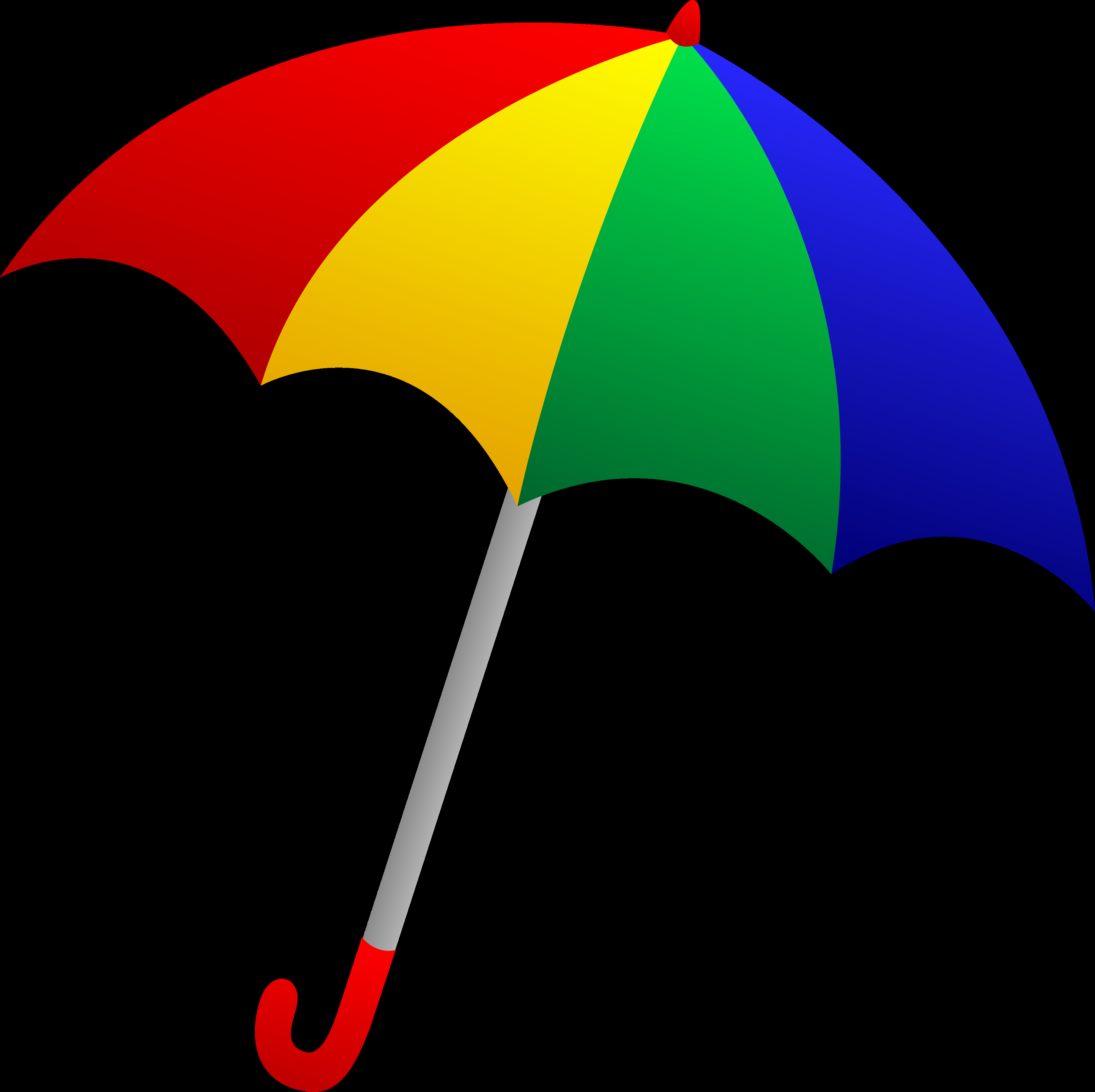 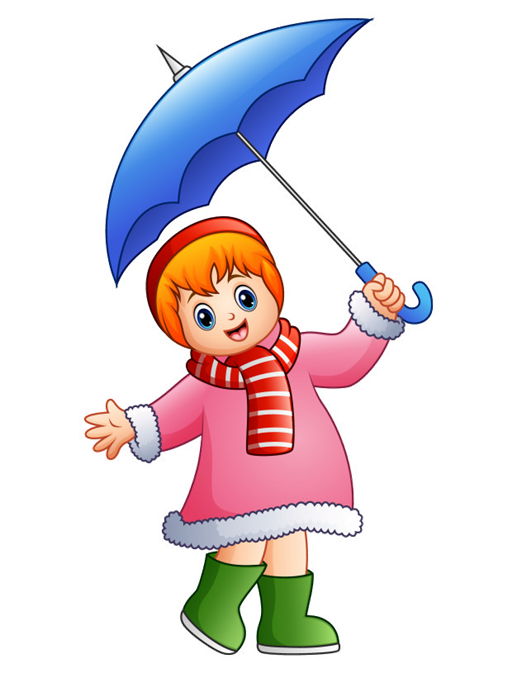 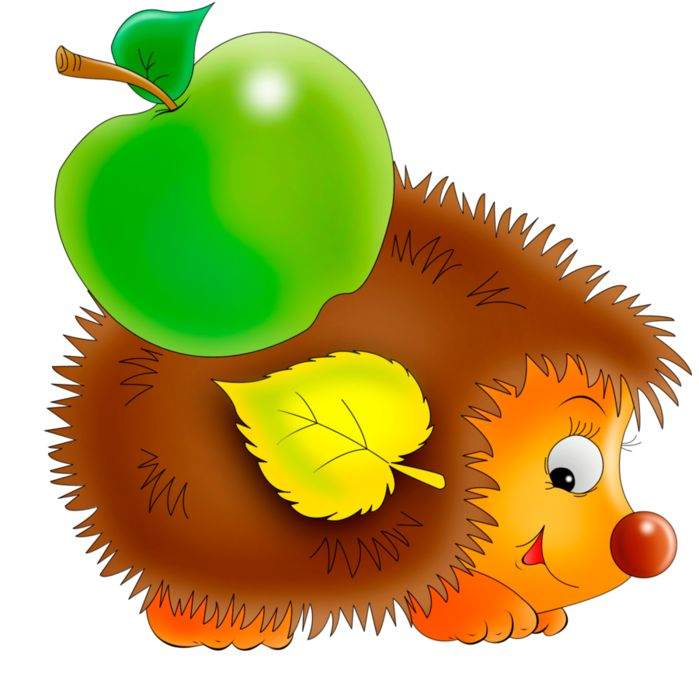 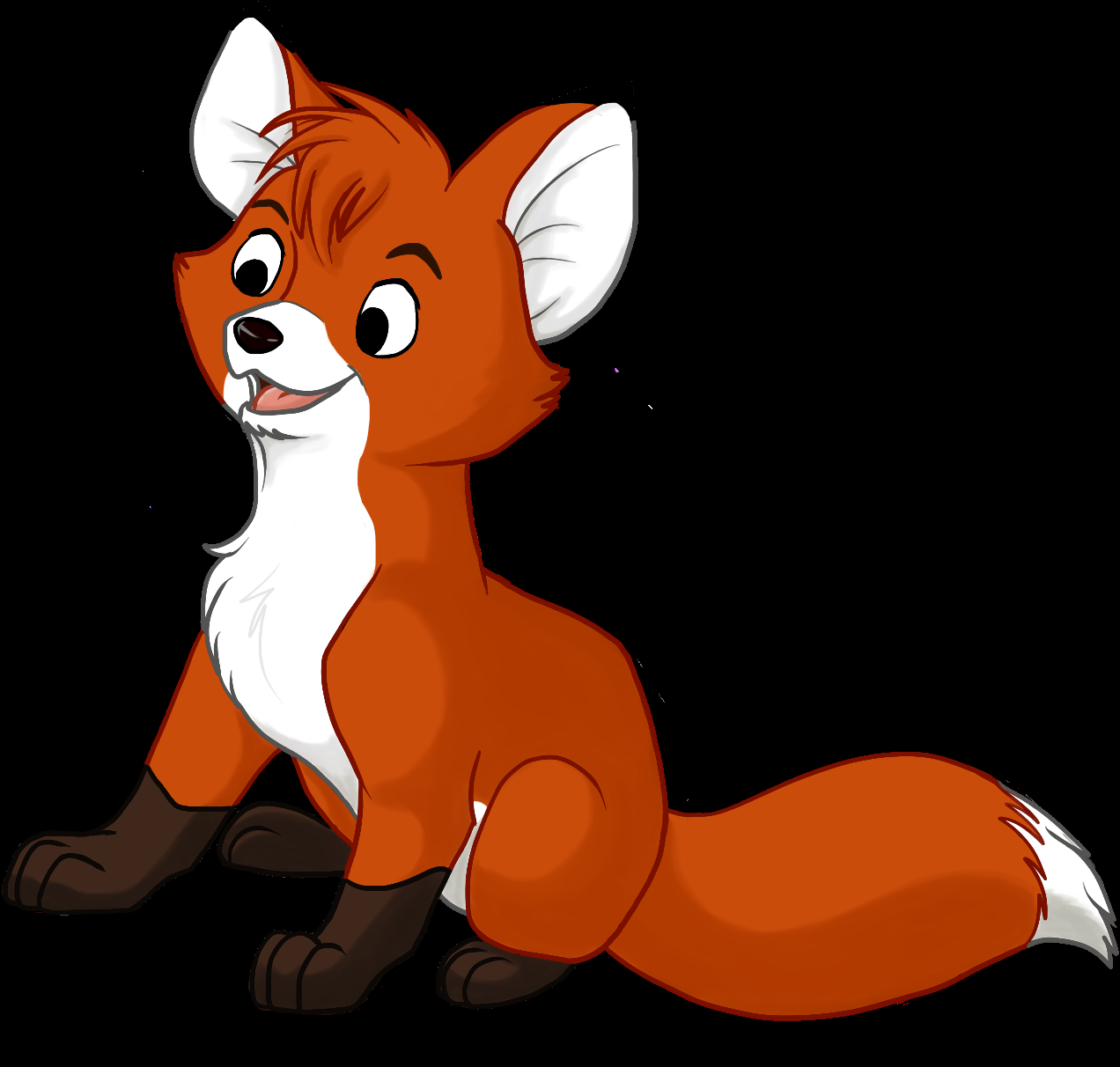 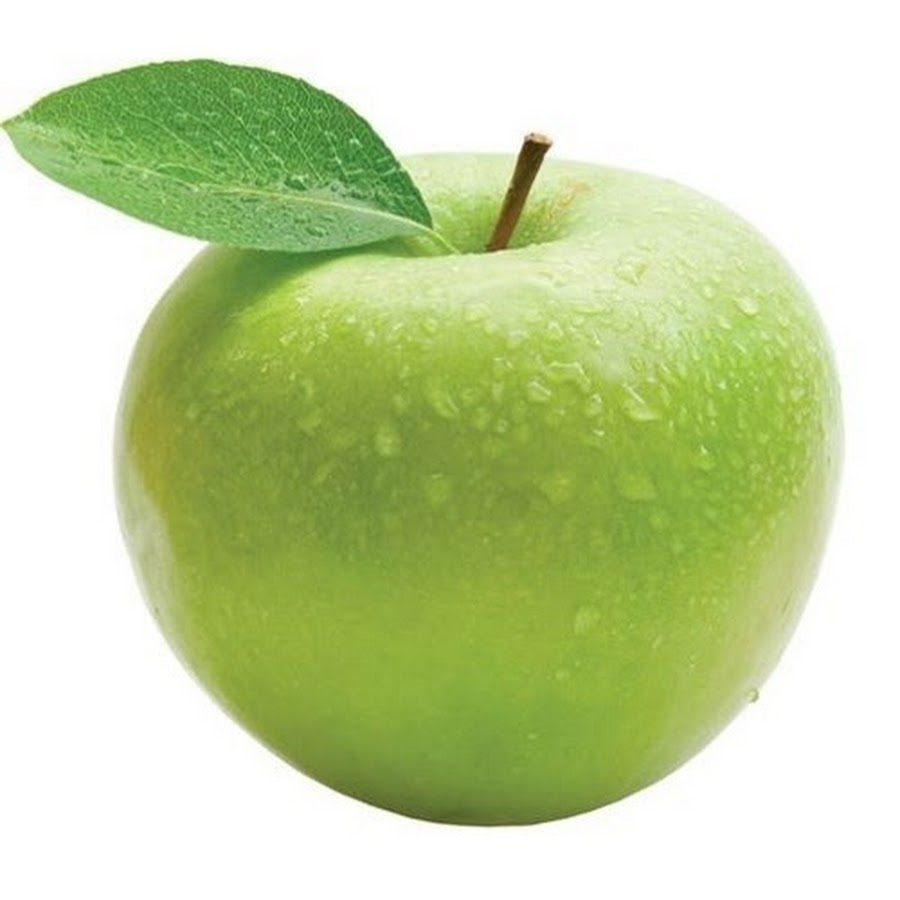 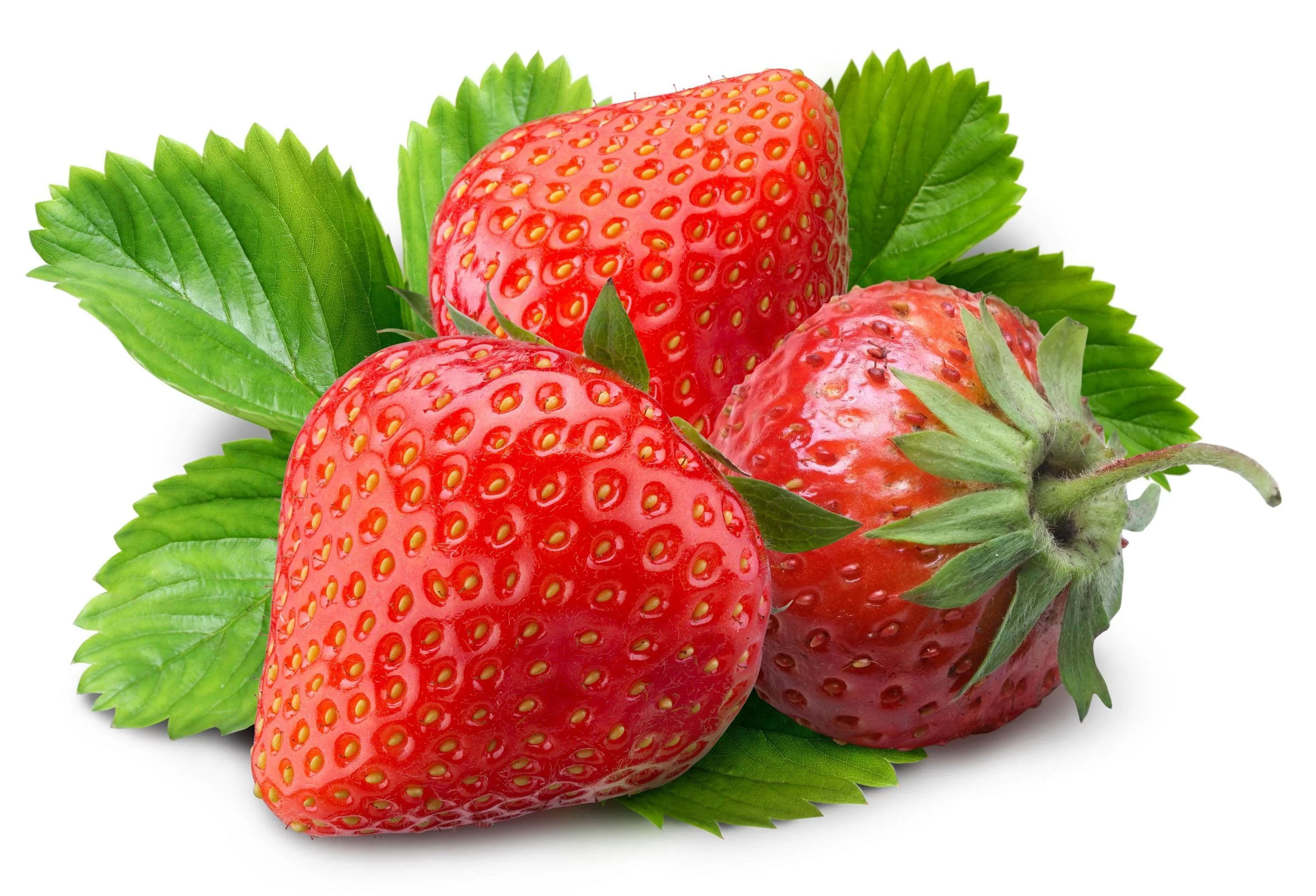 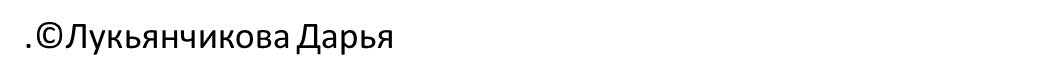 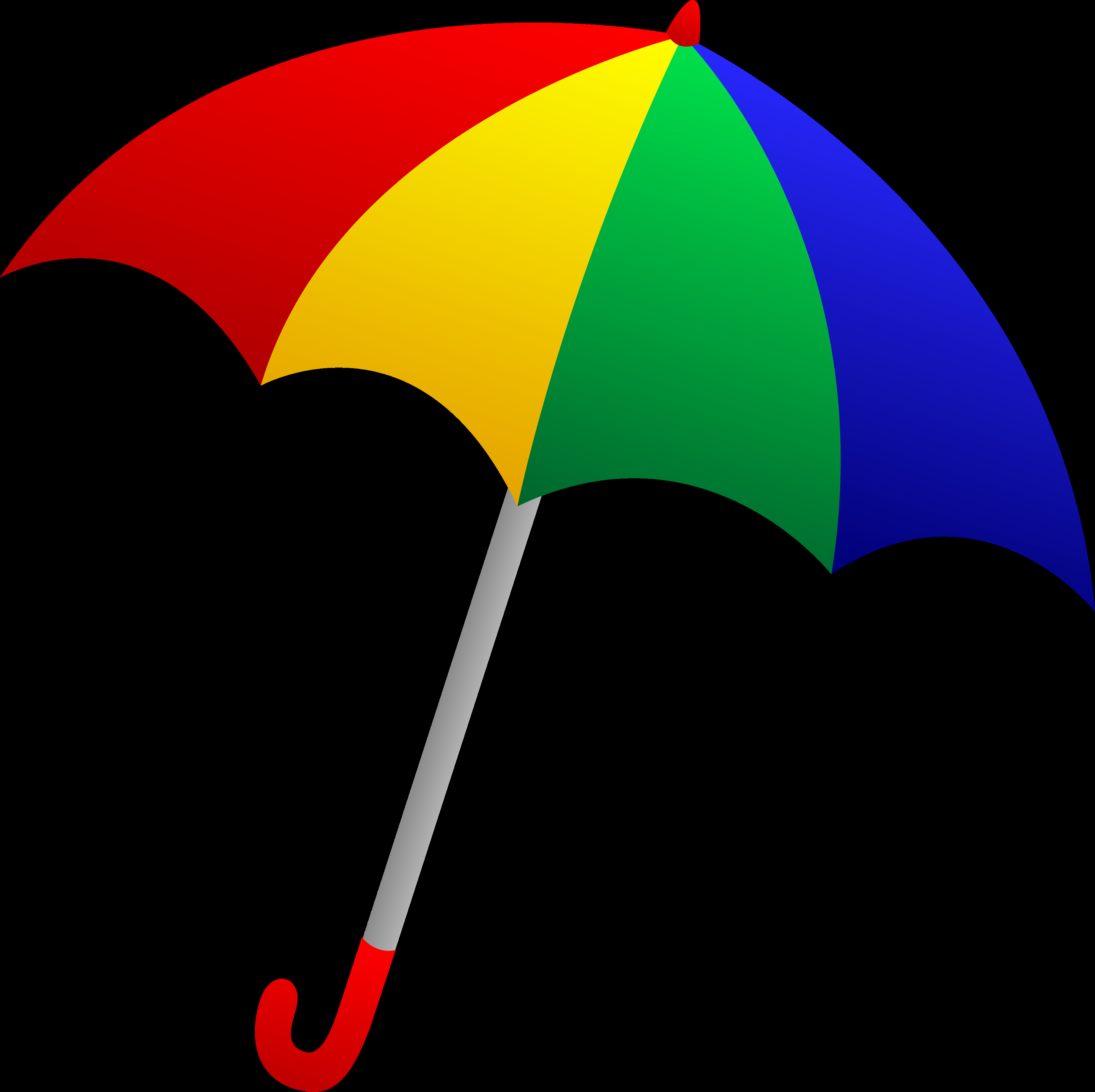 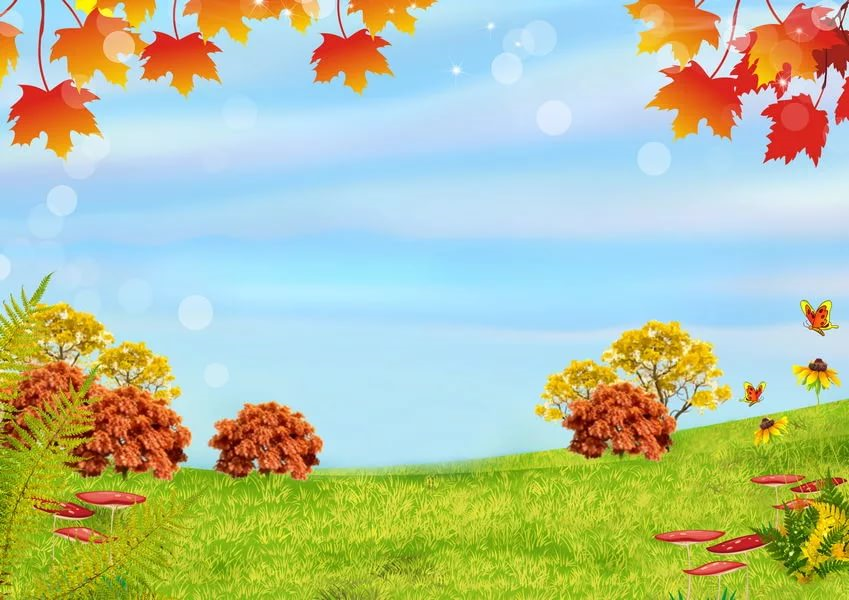 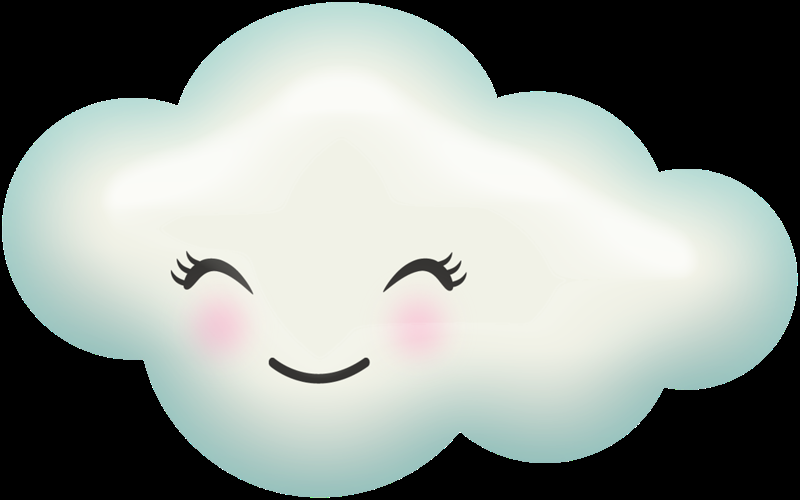 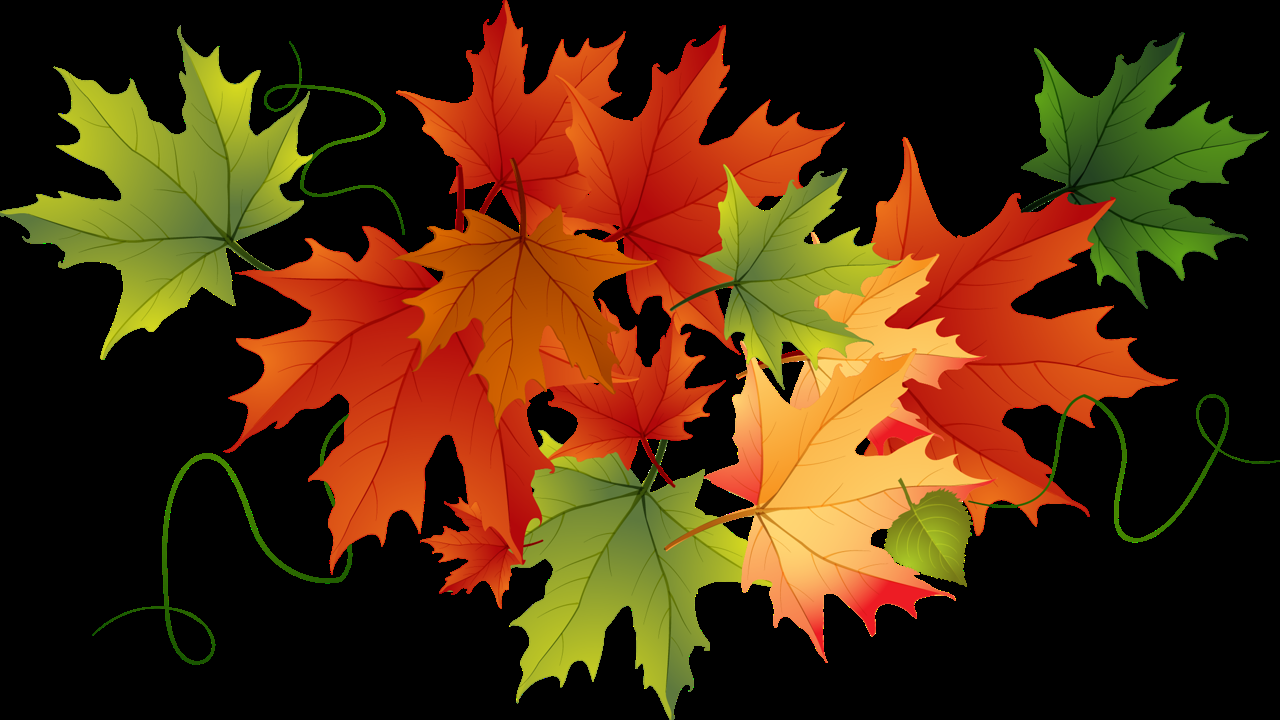 Каких предметов не хватает?
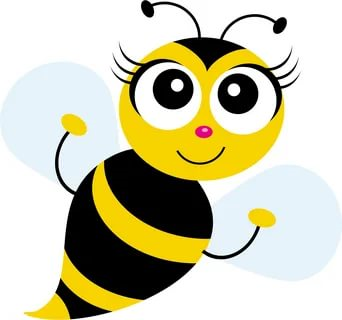 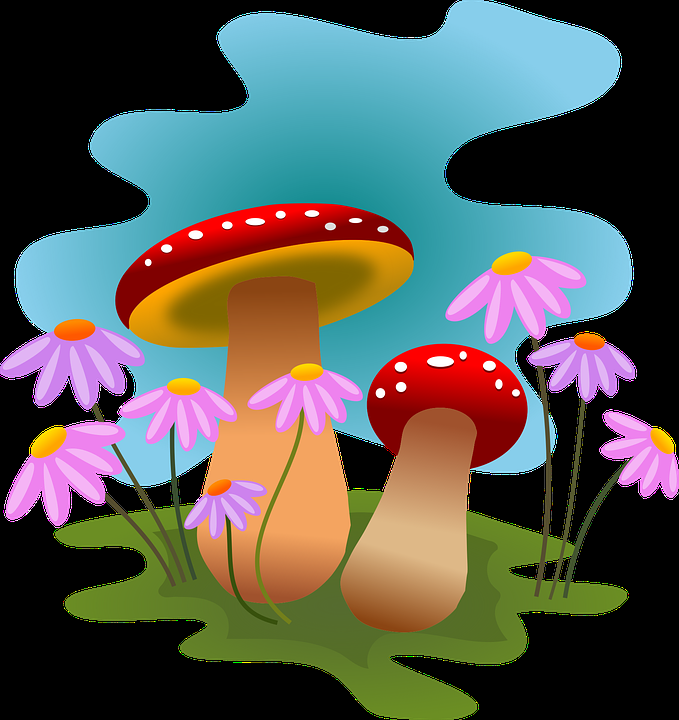 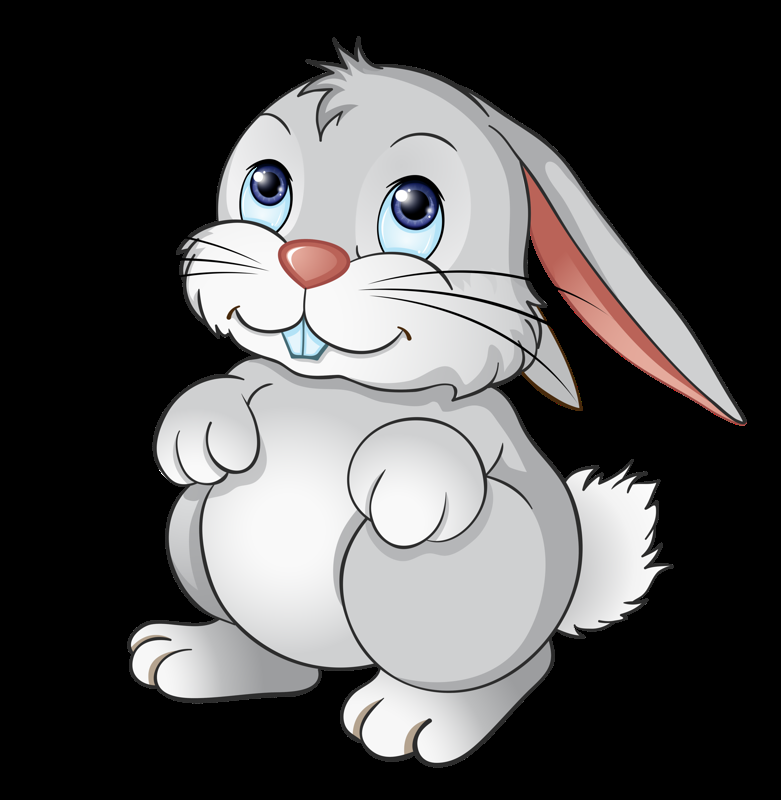 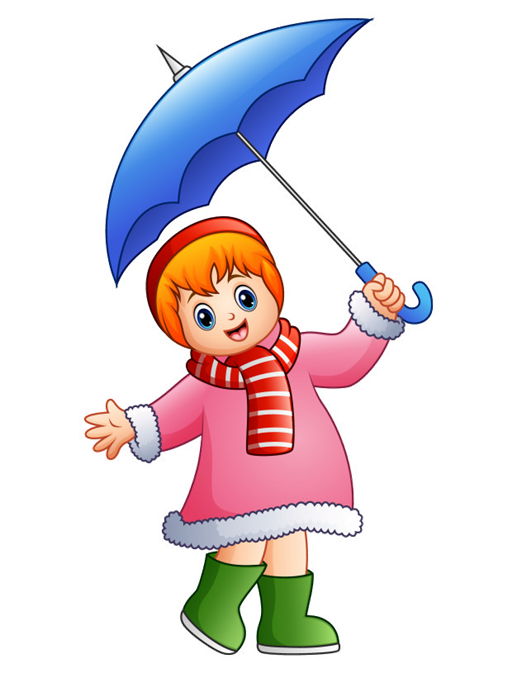 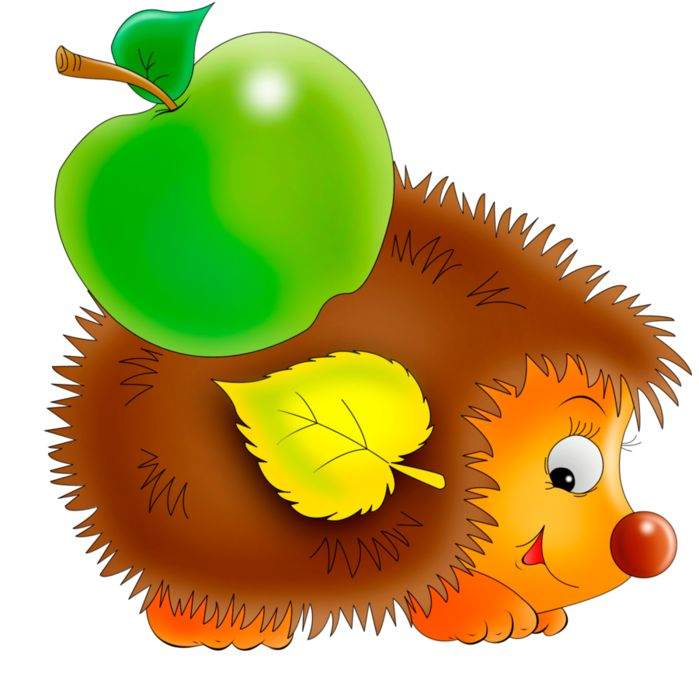 Грибочки
Ёжик
Зонтик
Ягоды
Пчёлка
Листья
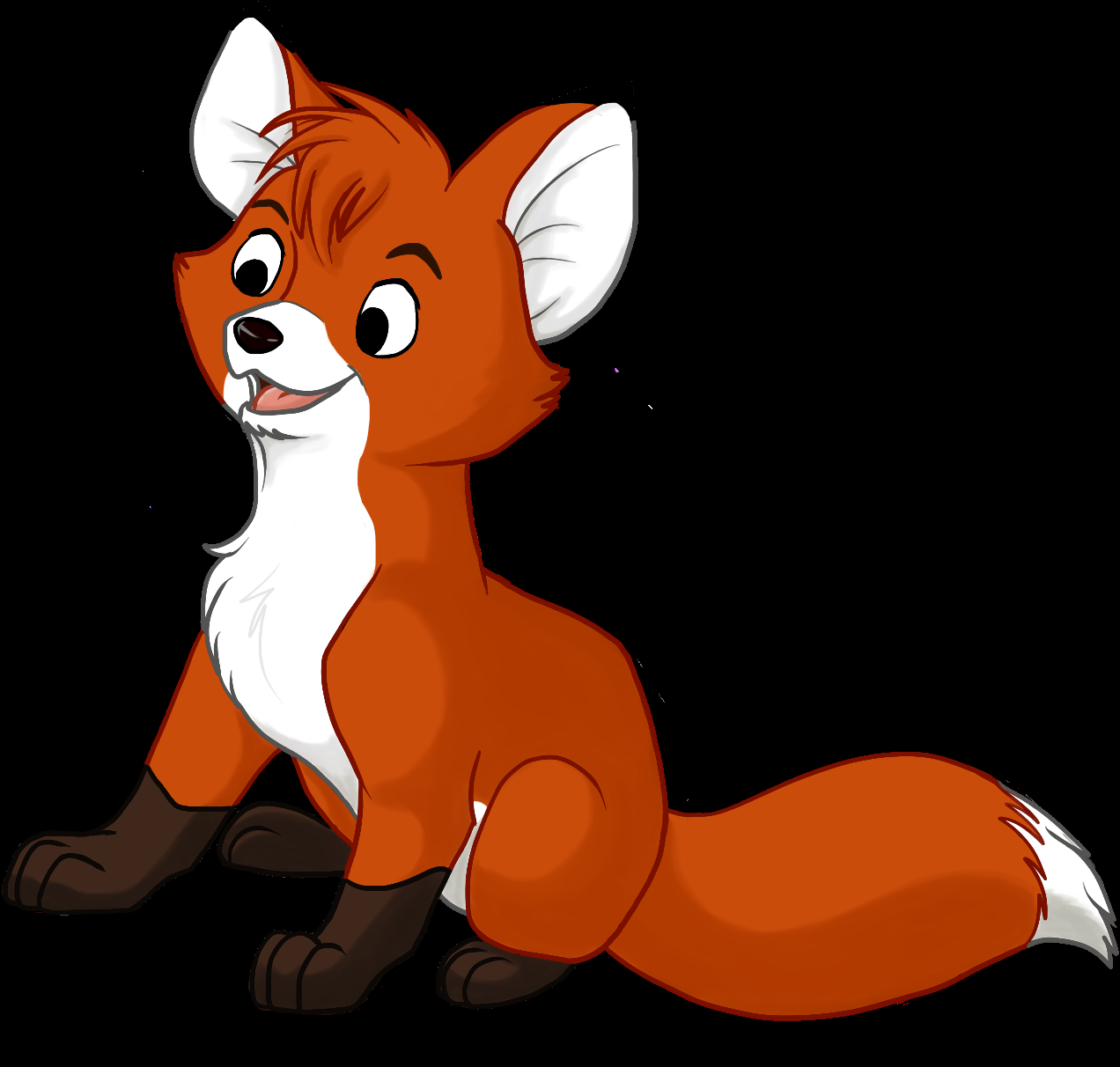 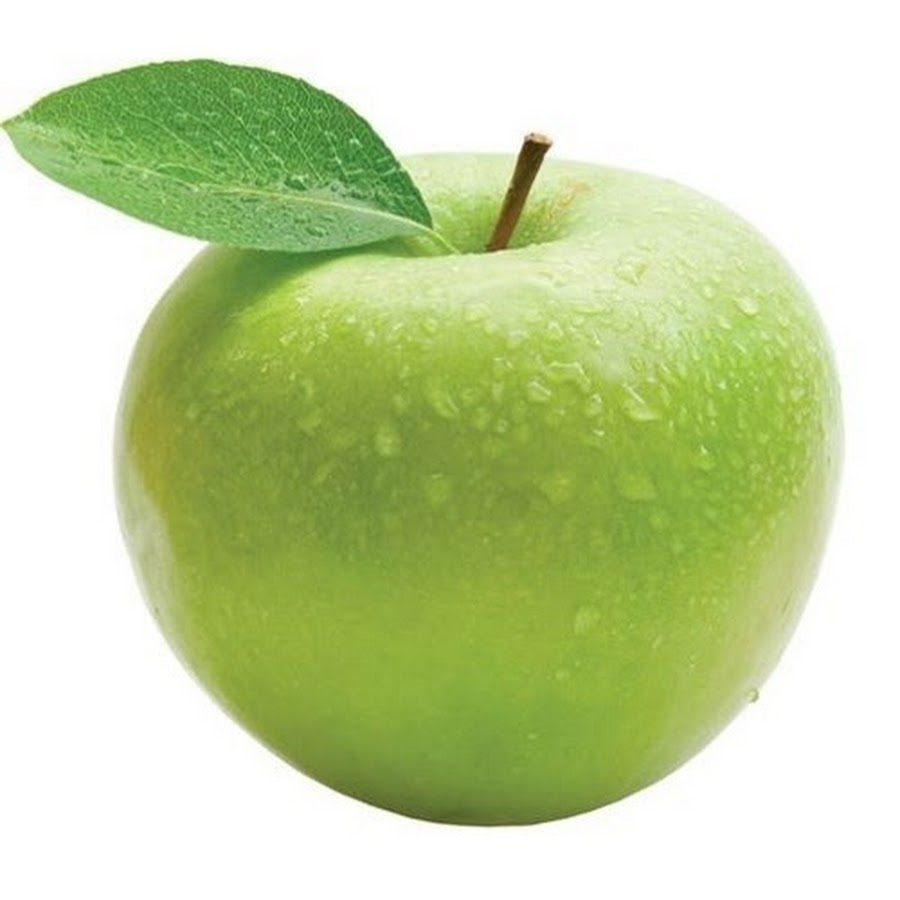 Тучка
Зайчик
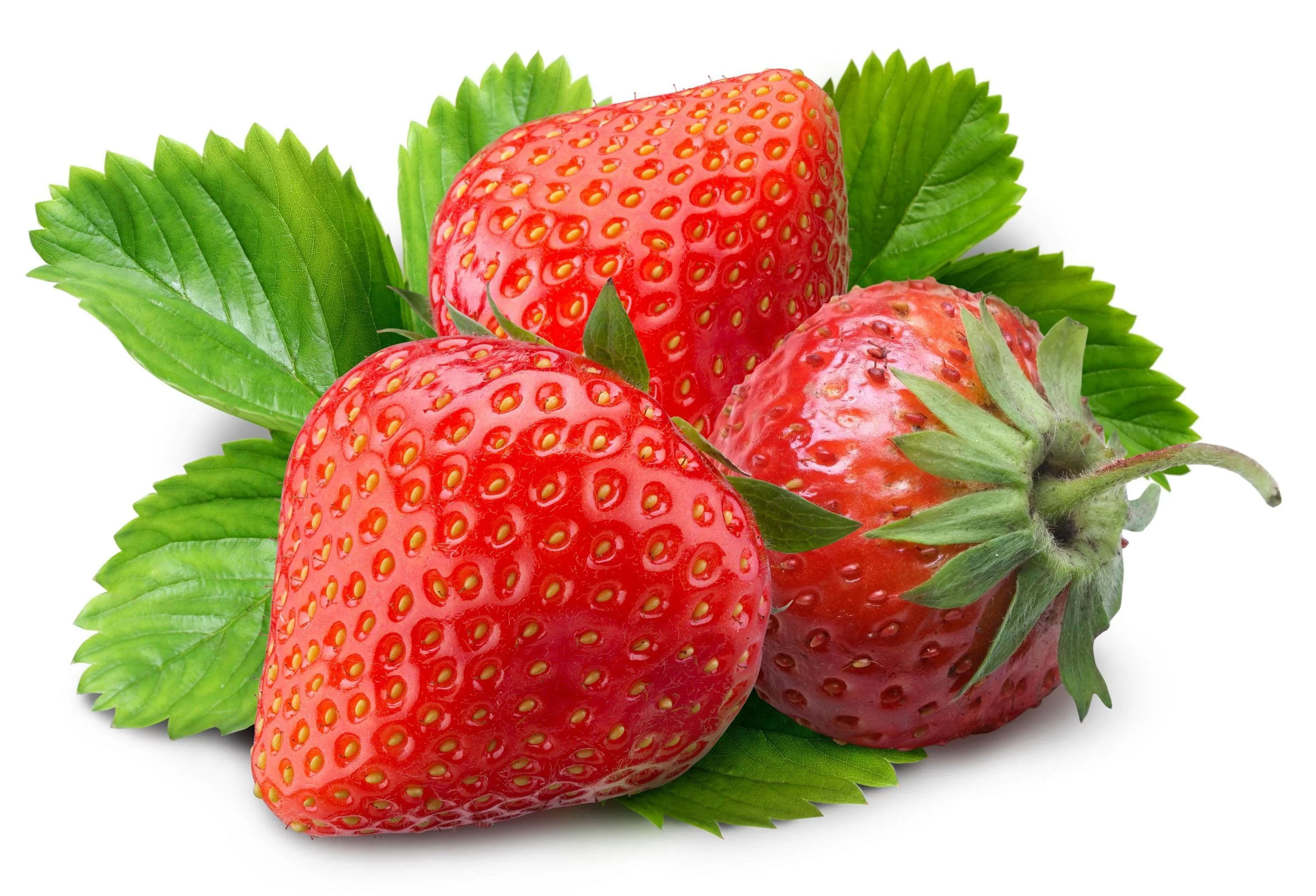 Яблоко
Лисичка
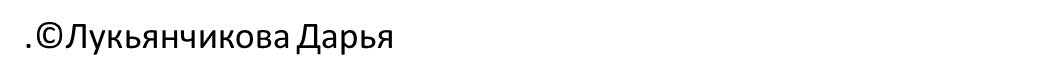 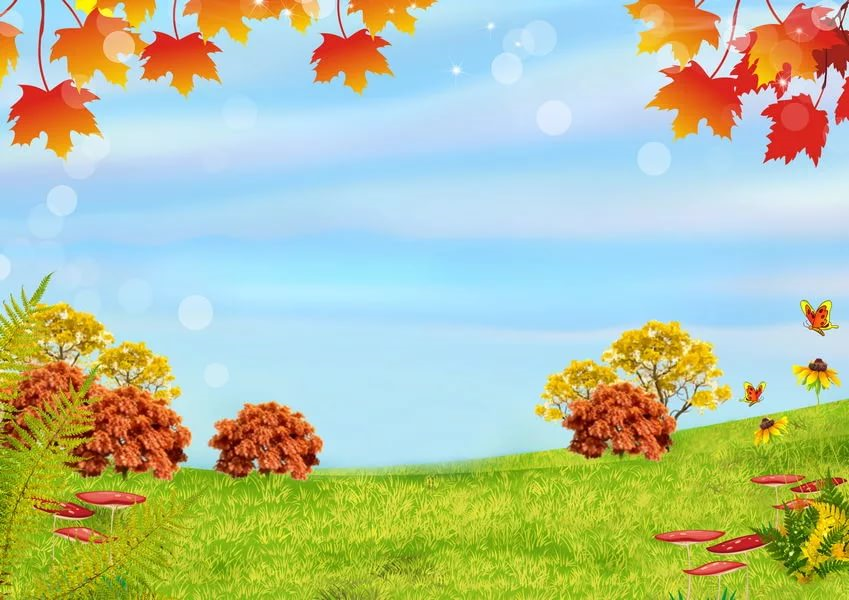 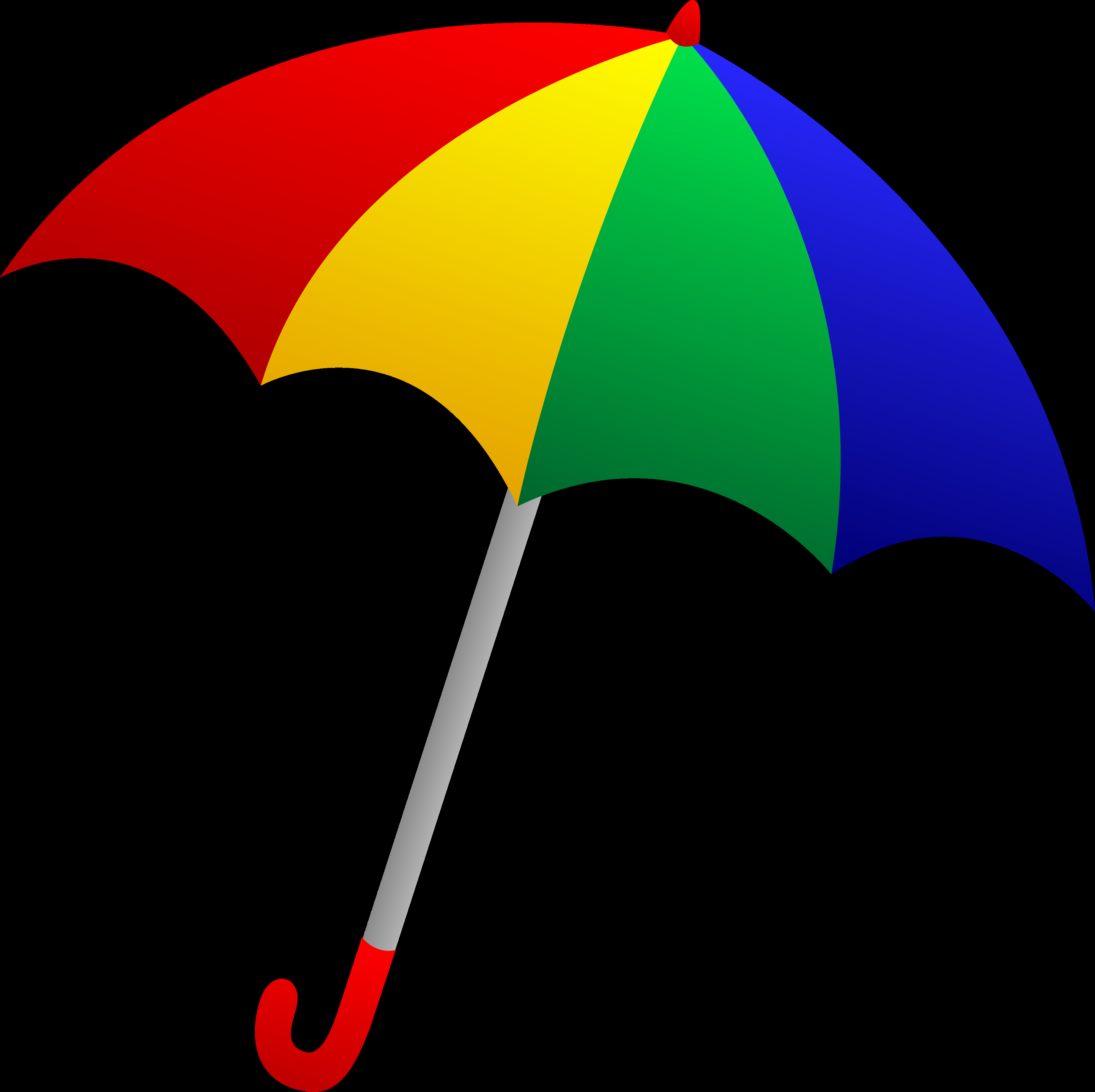 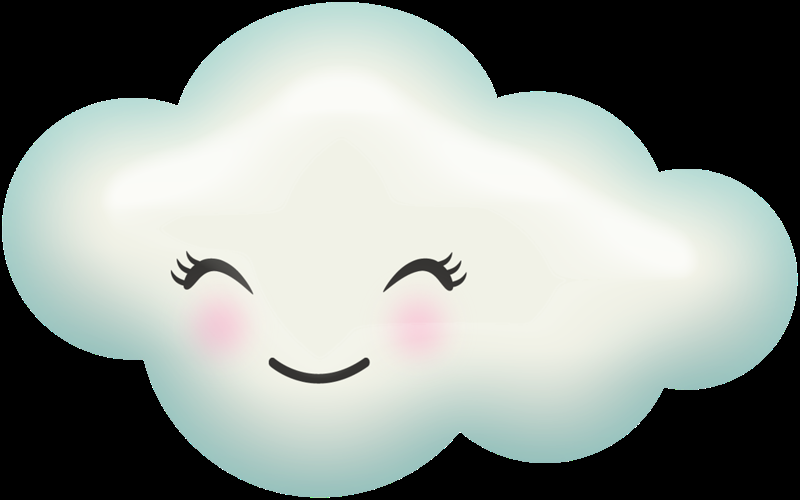 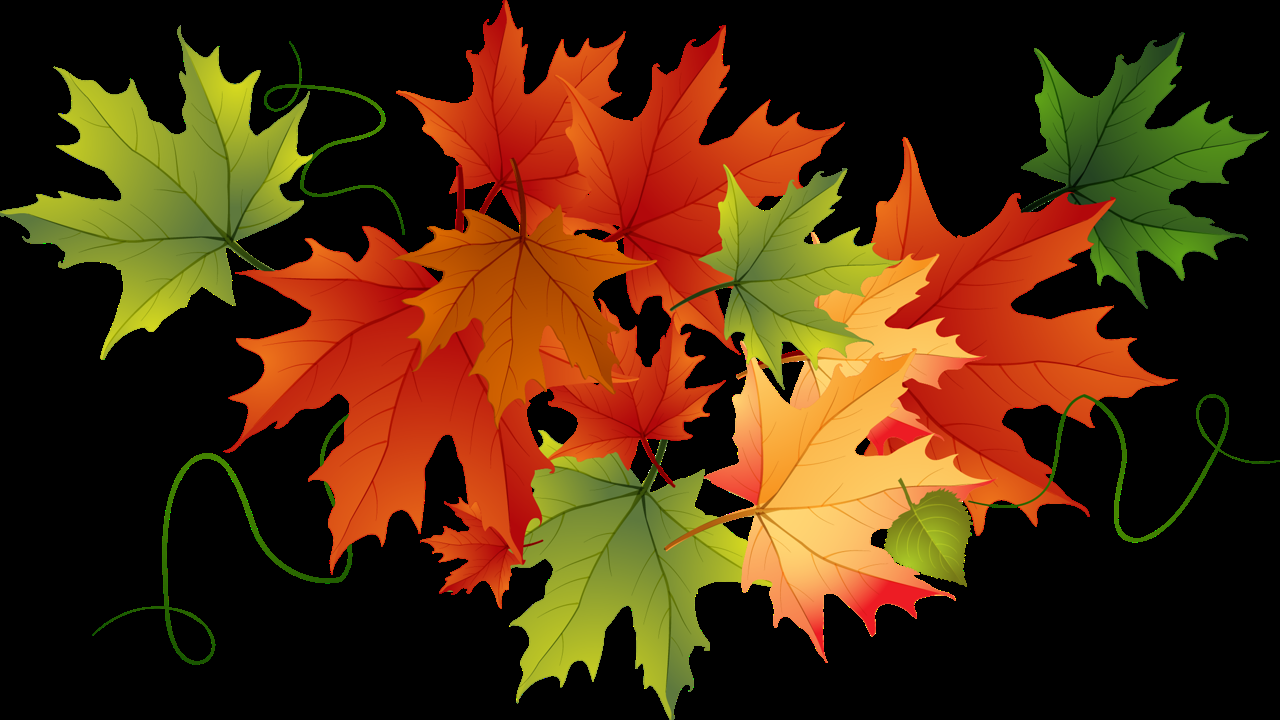 Убрать предметы
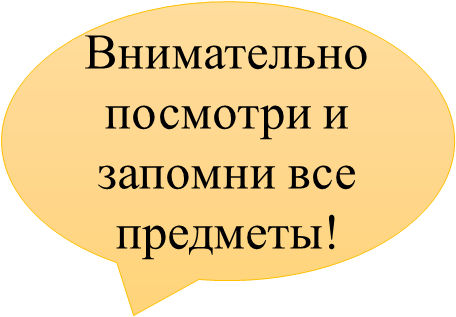 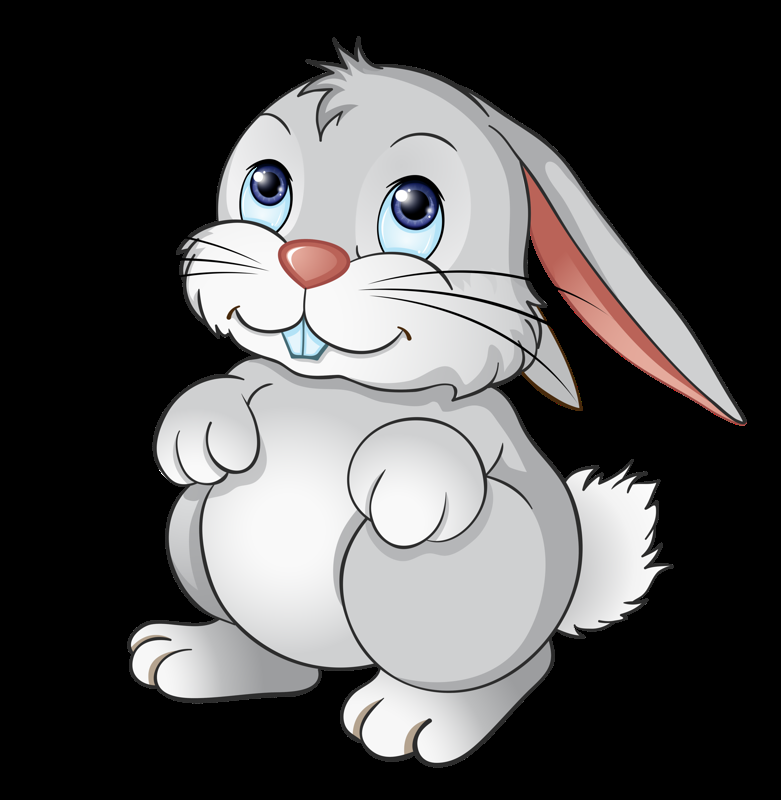 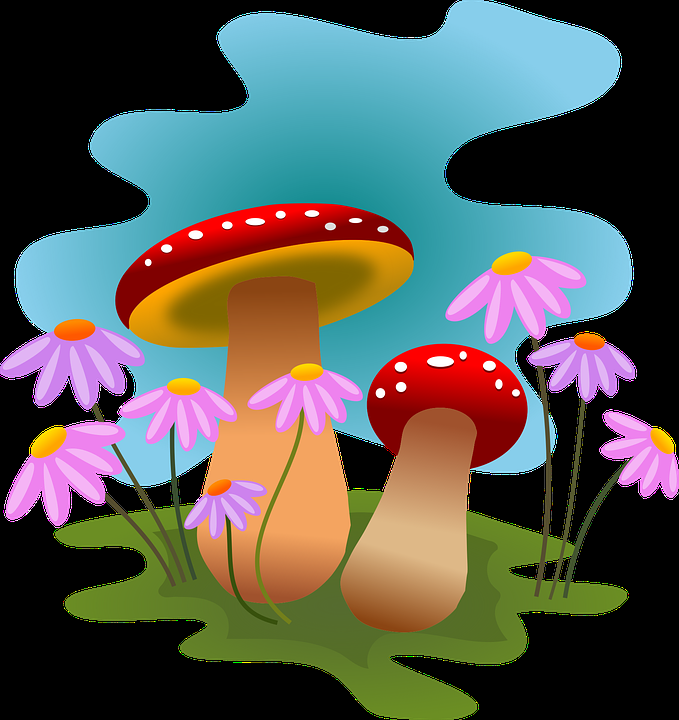 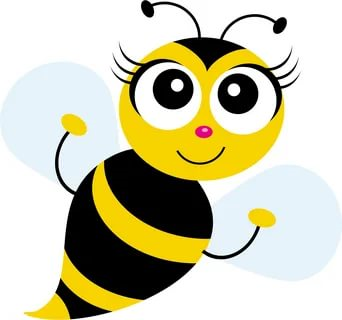 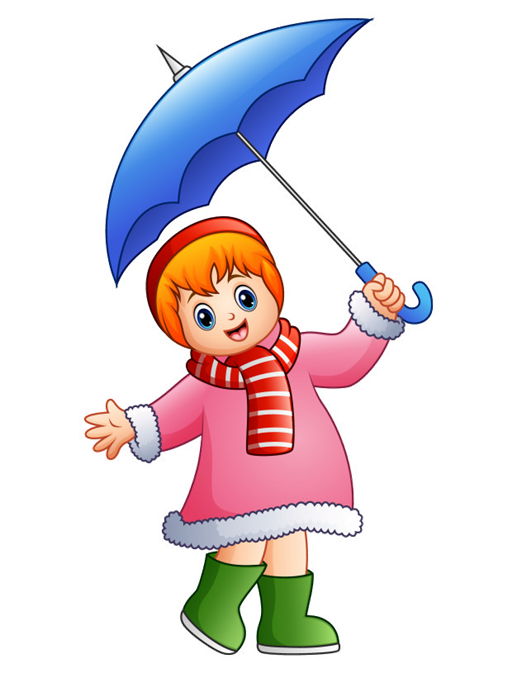 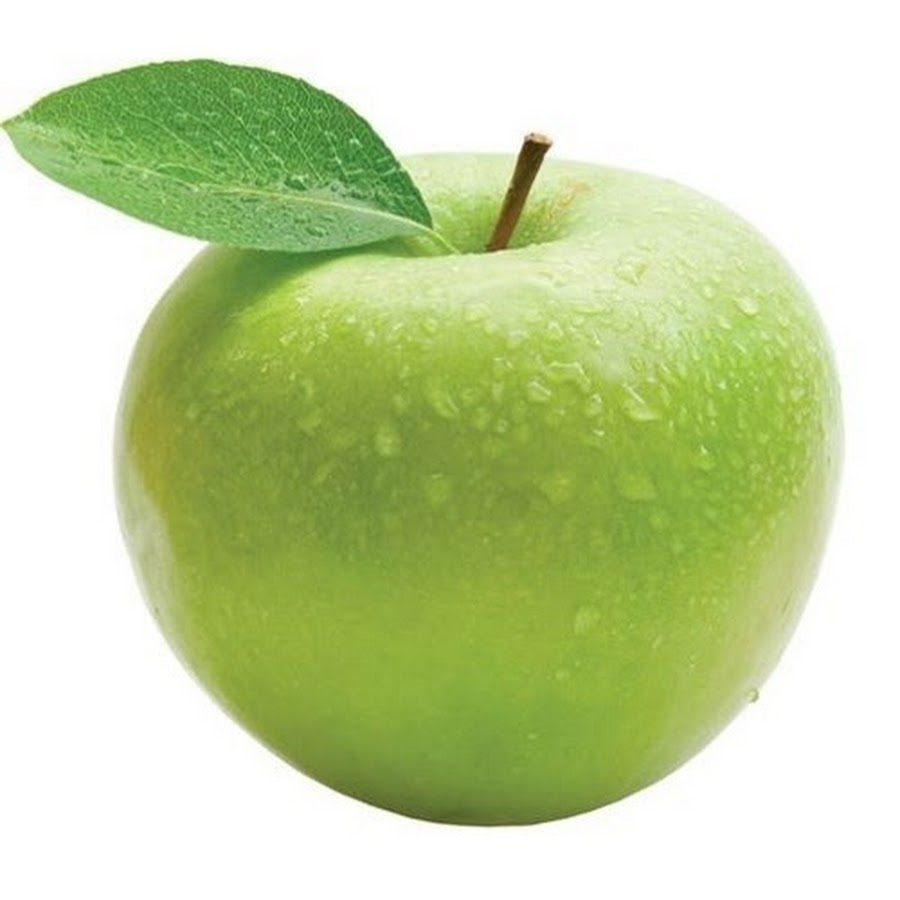 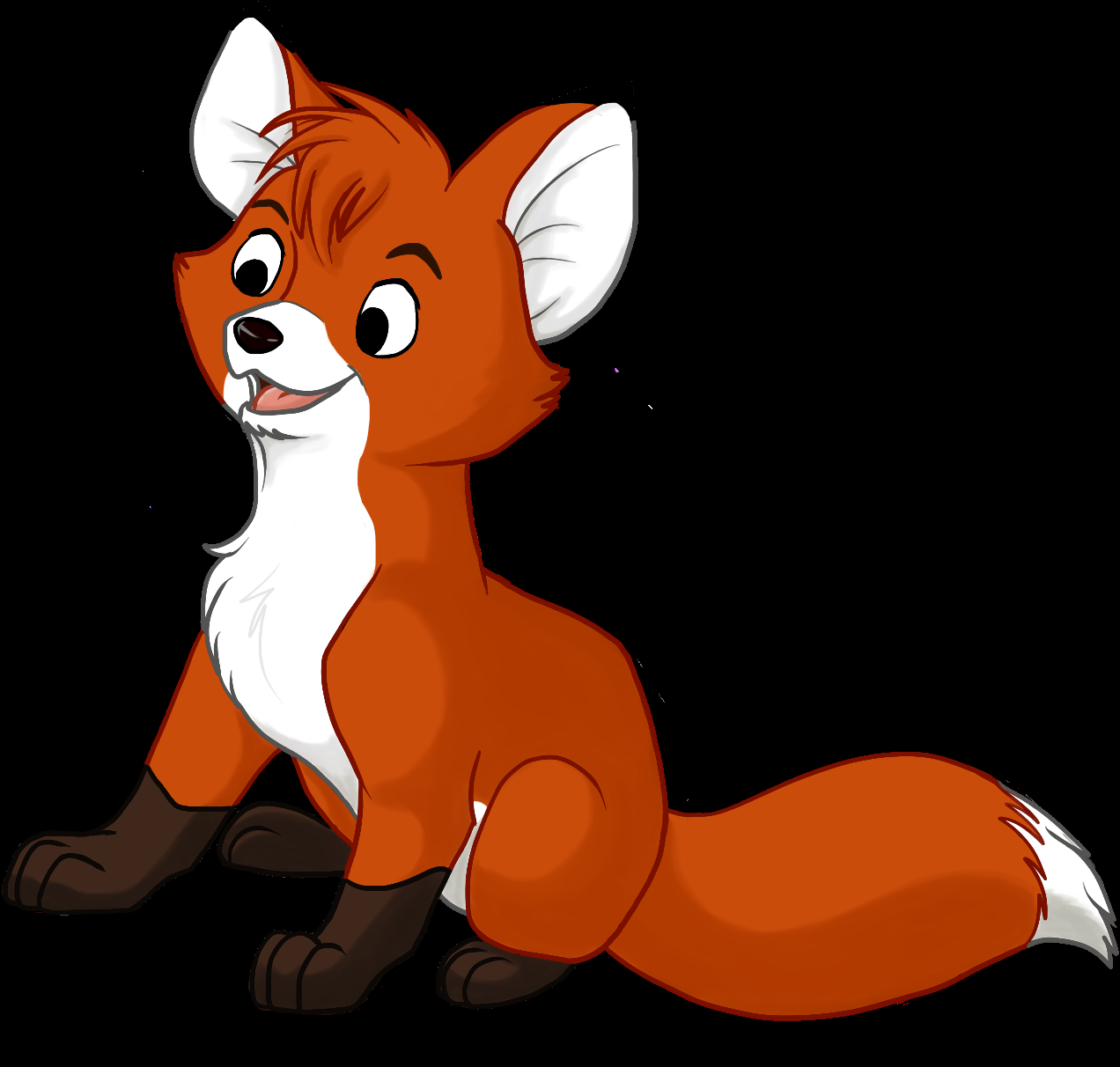 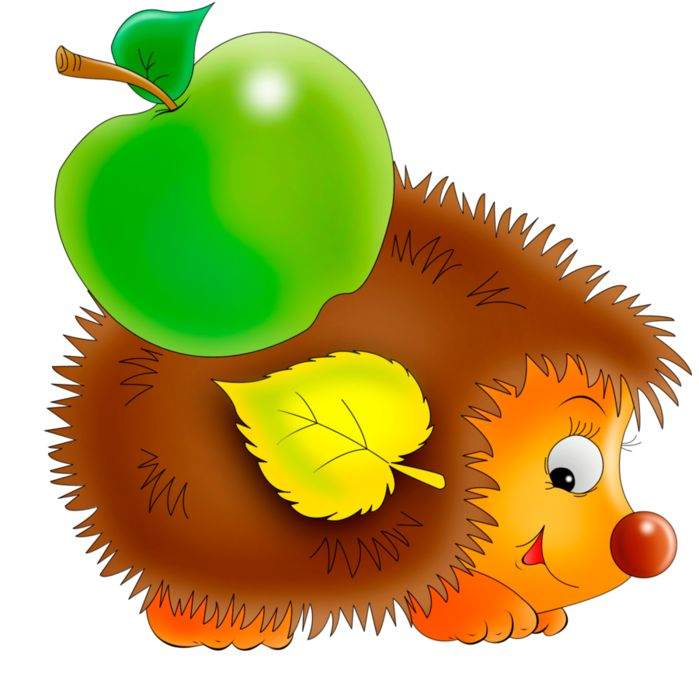 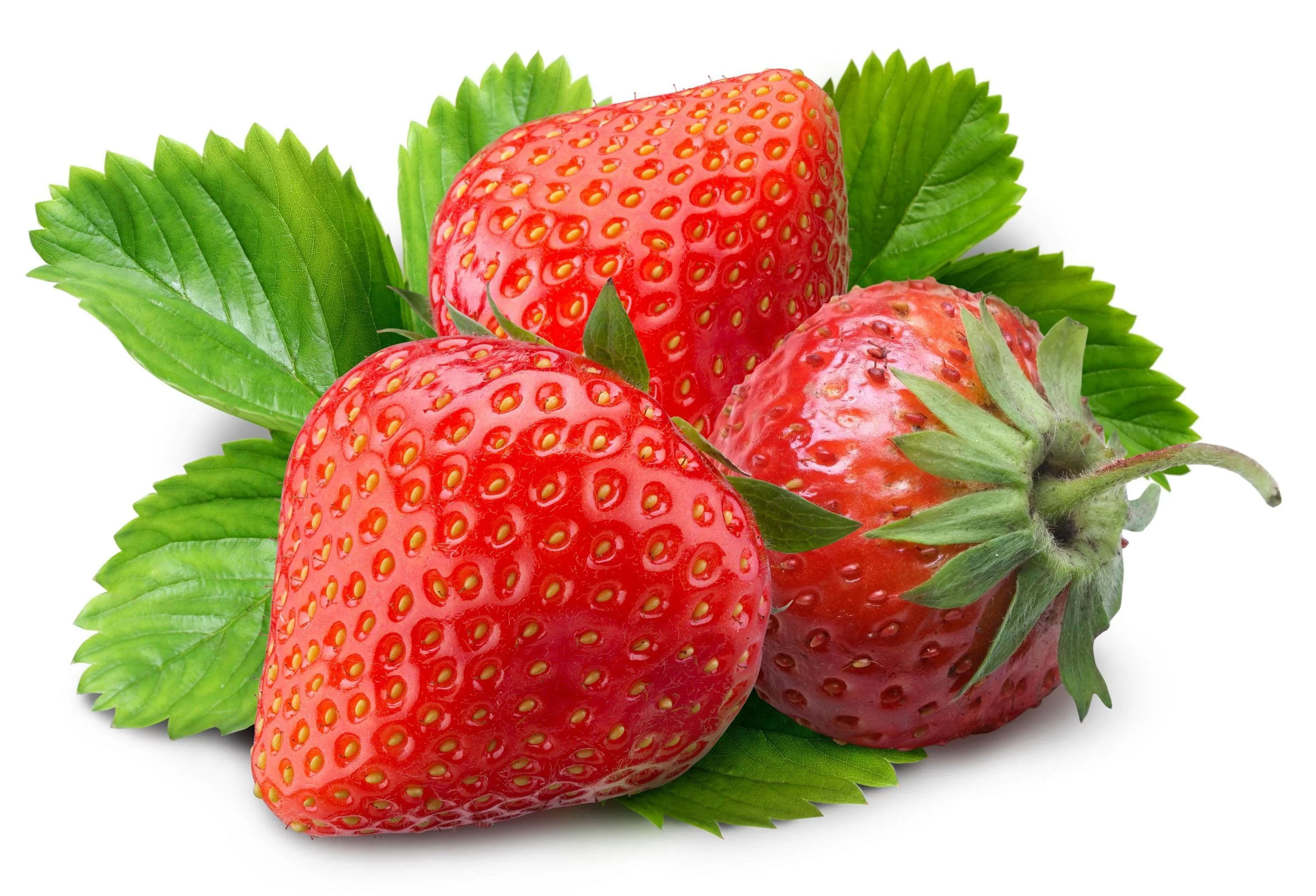 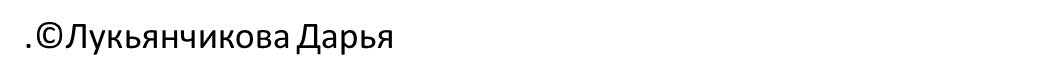 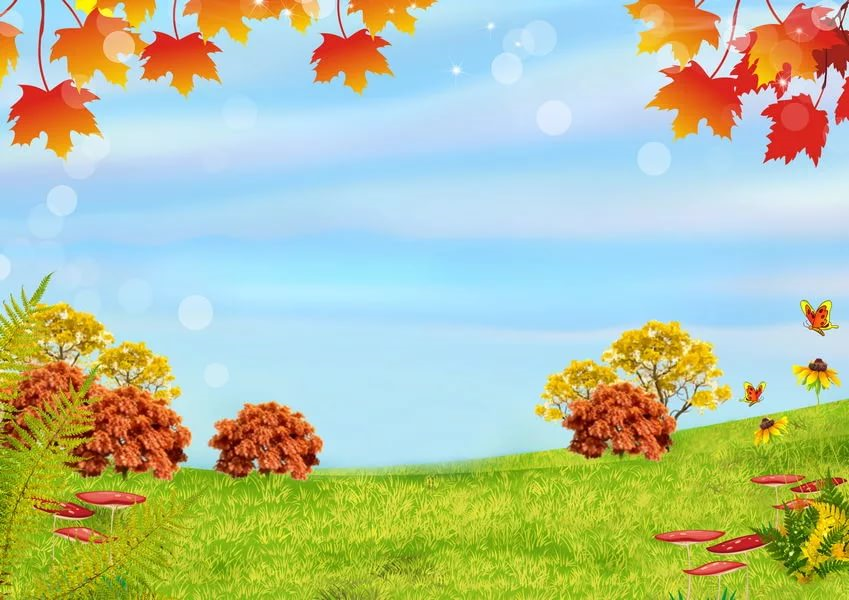 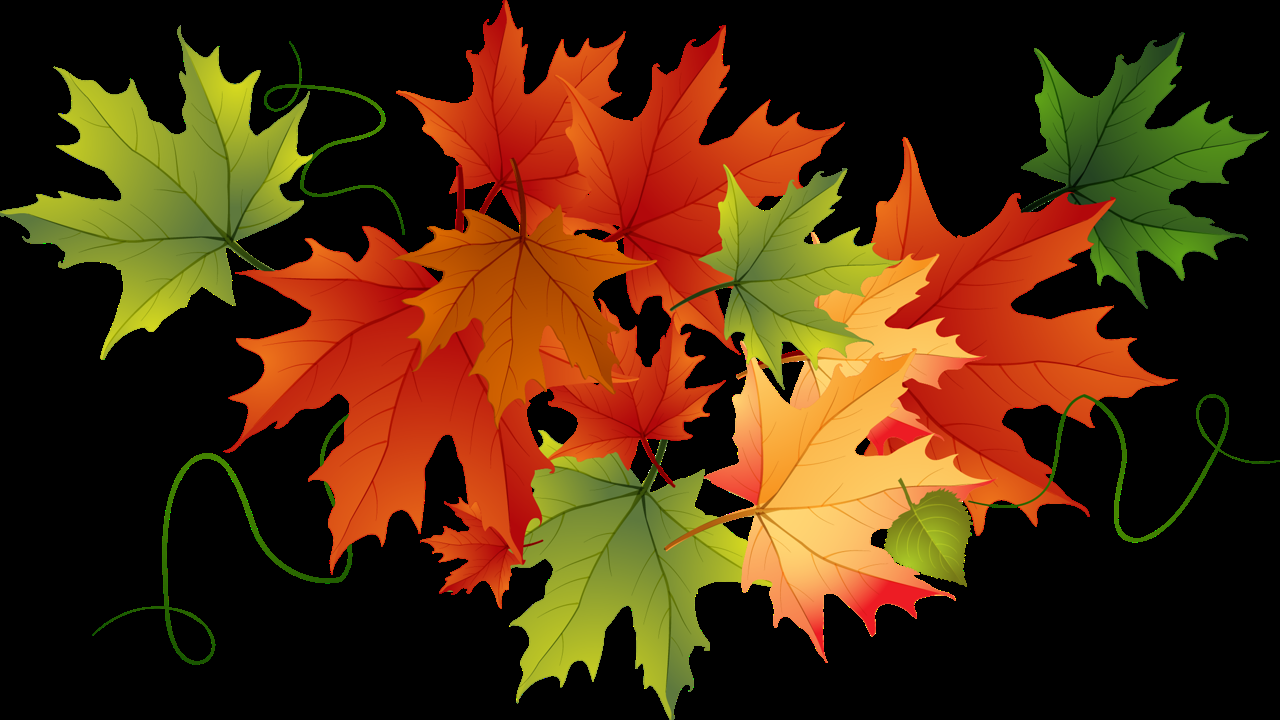 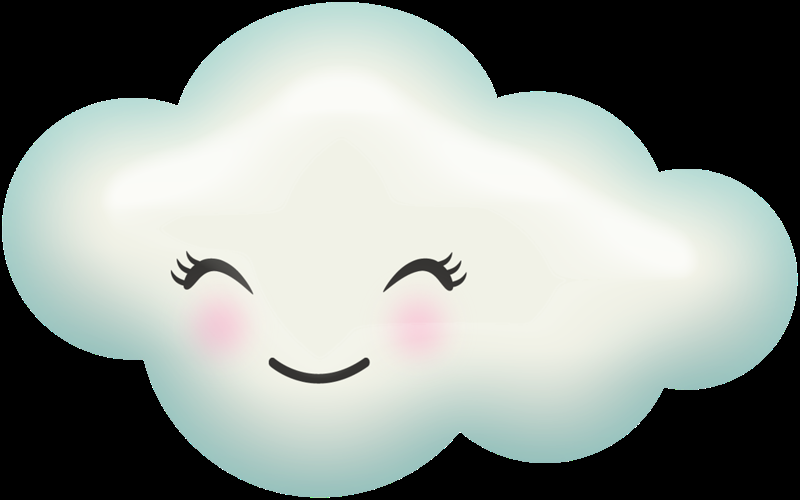 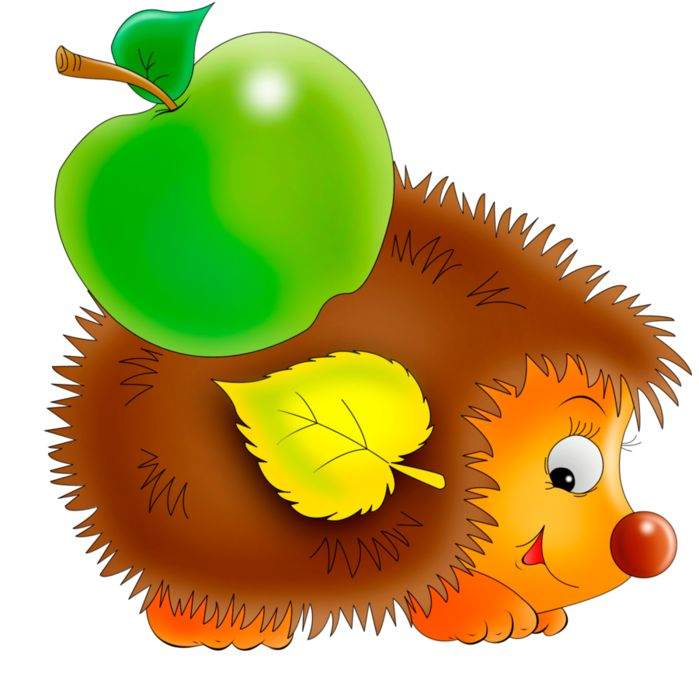 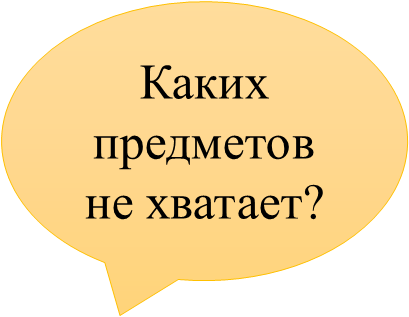 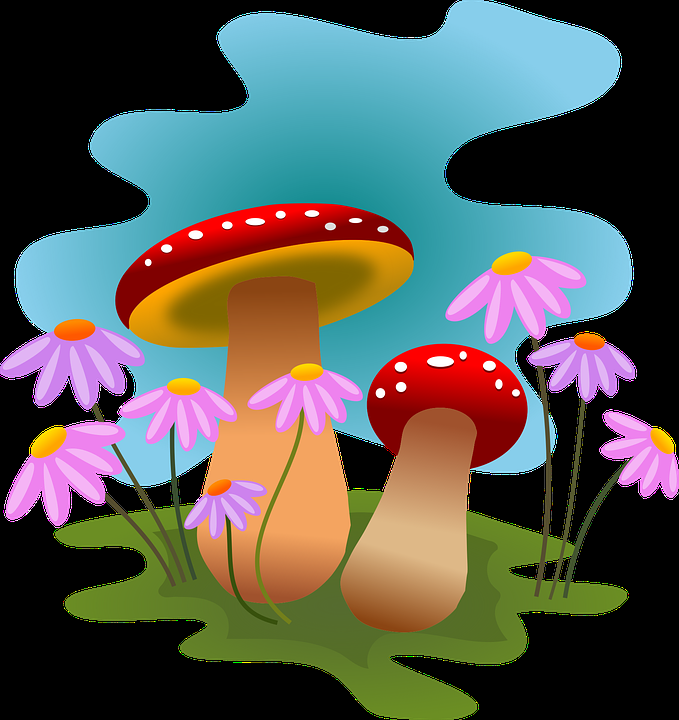 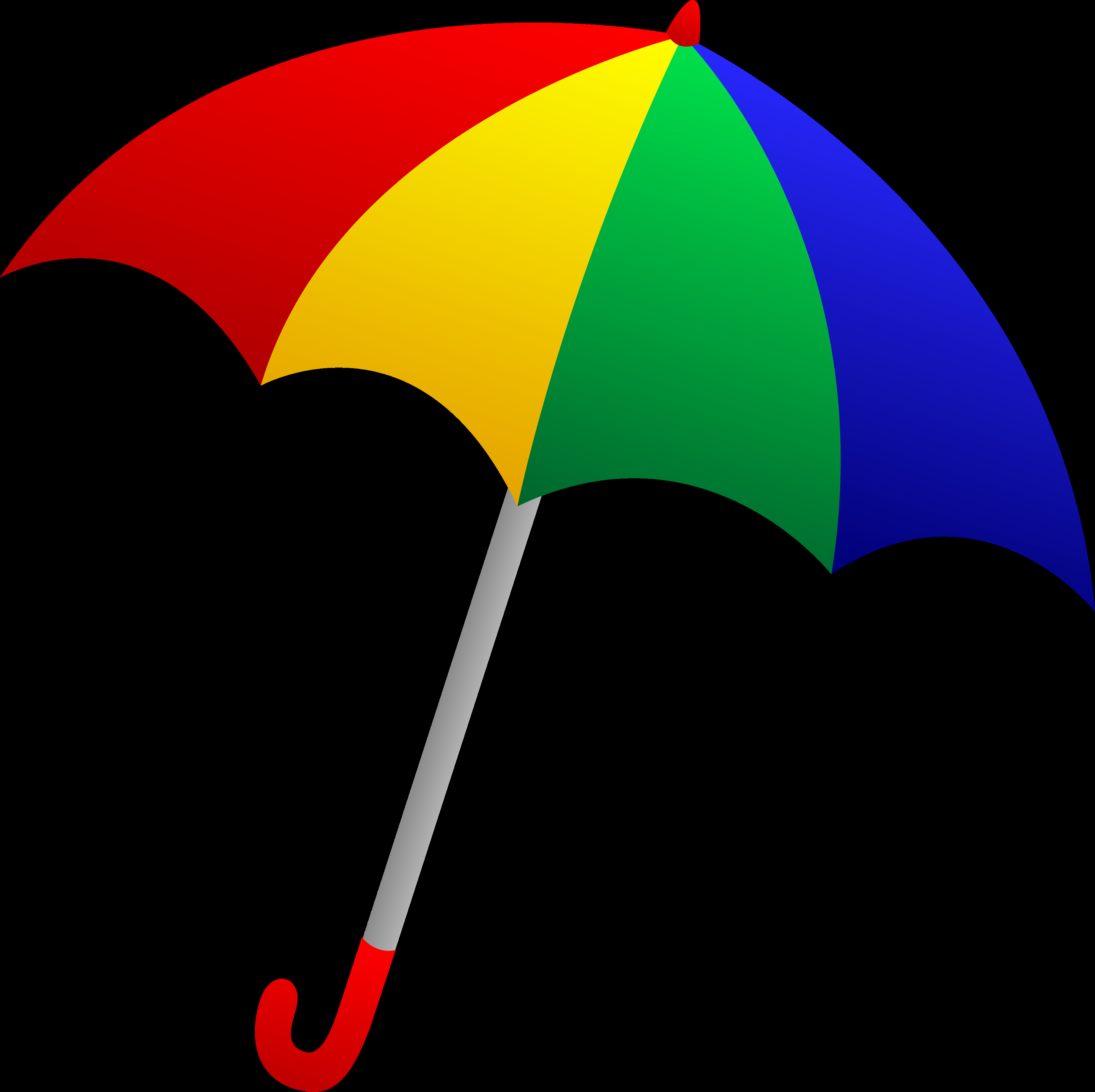 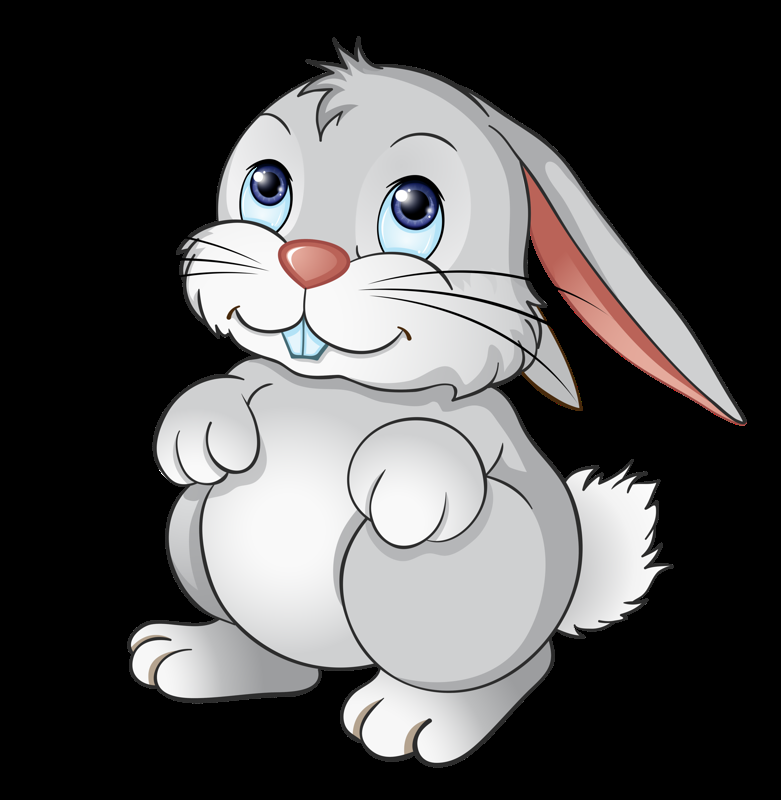 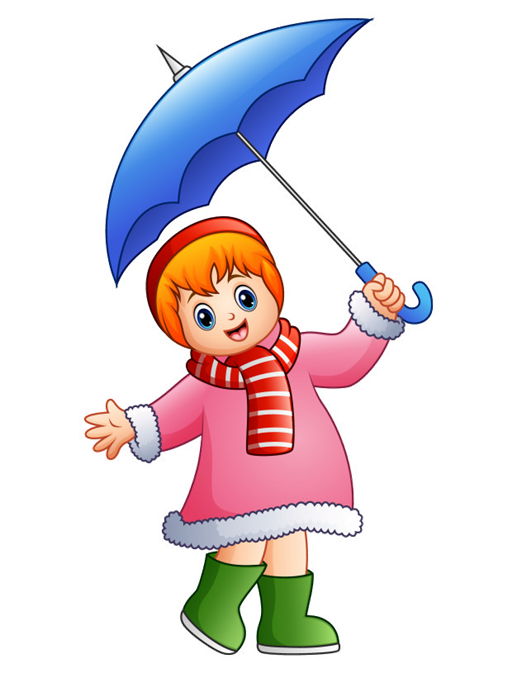 Грибочки
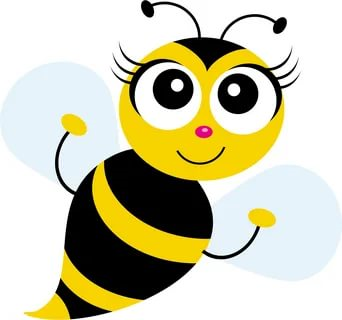 Ёжик
Зонтик
Ягоды
Пчёлка
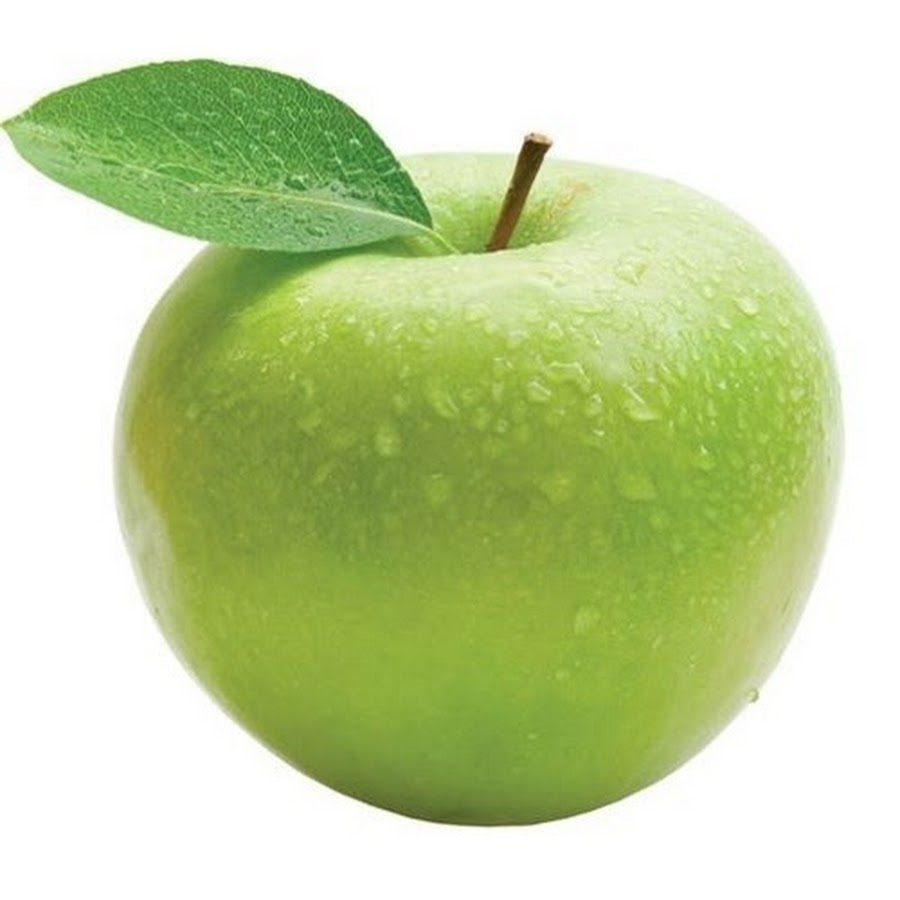 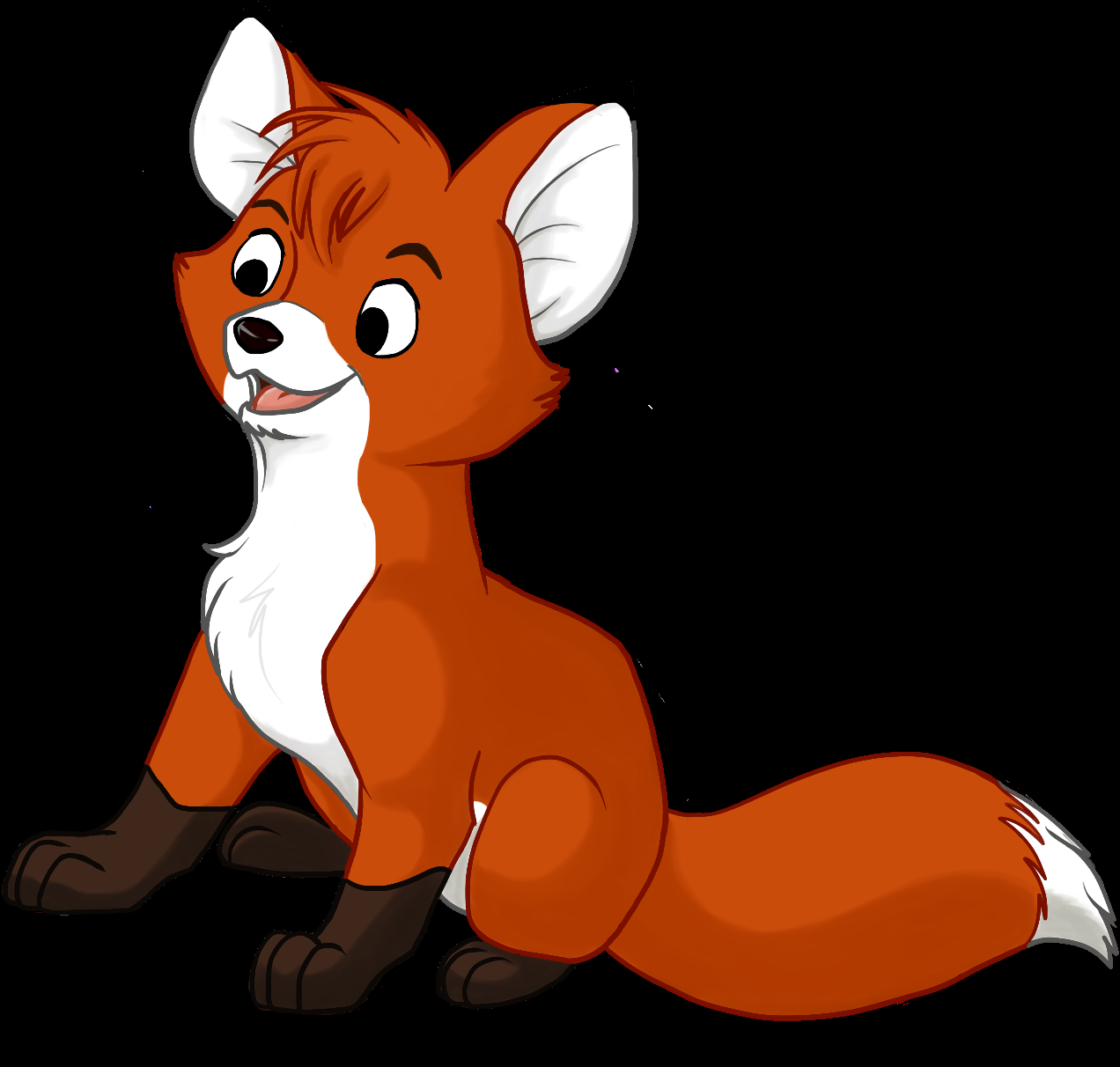 Листья
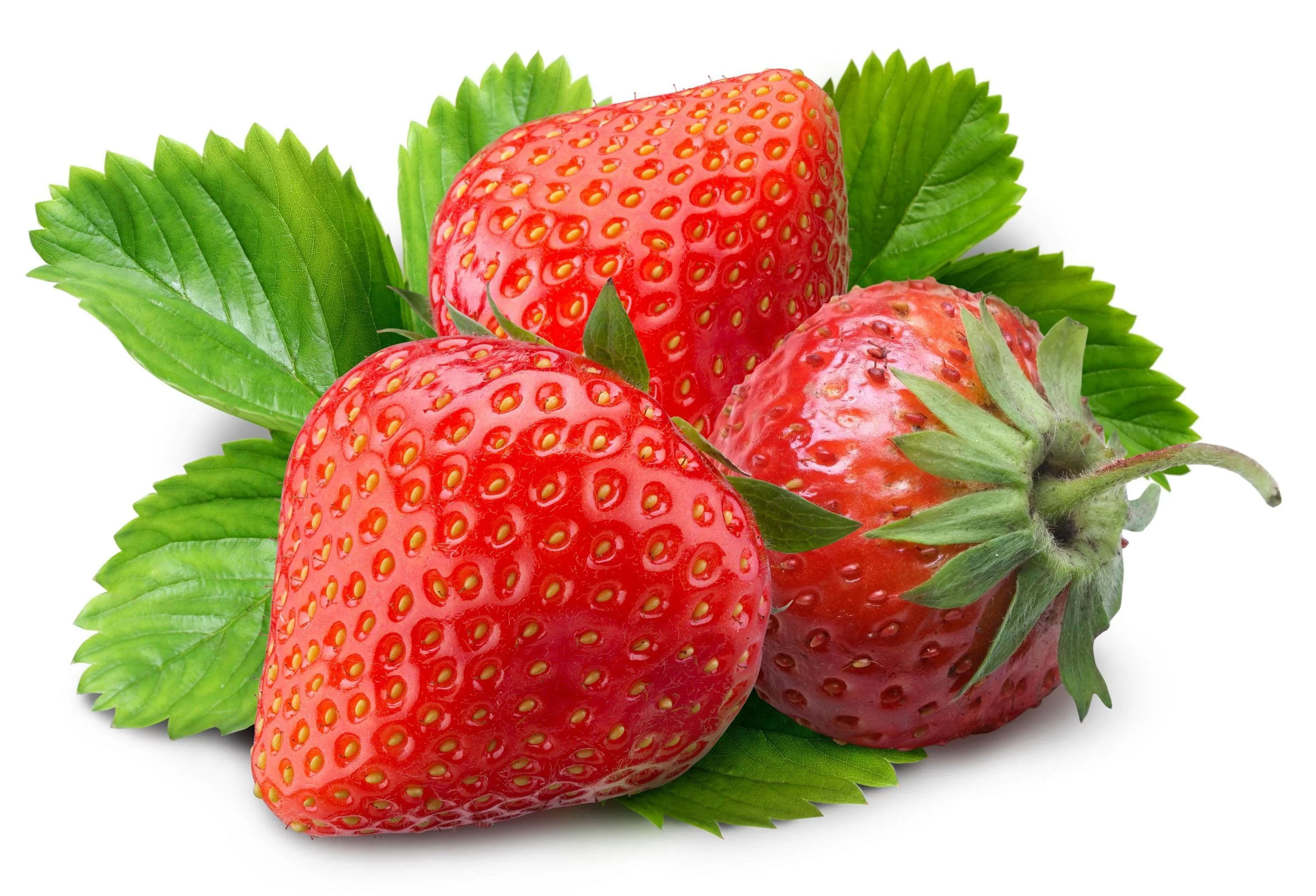 Тучка
Зайчик
Яблоко
Лисичка
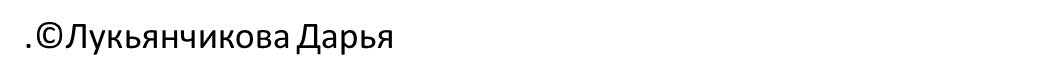 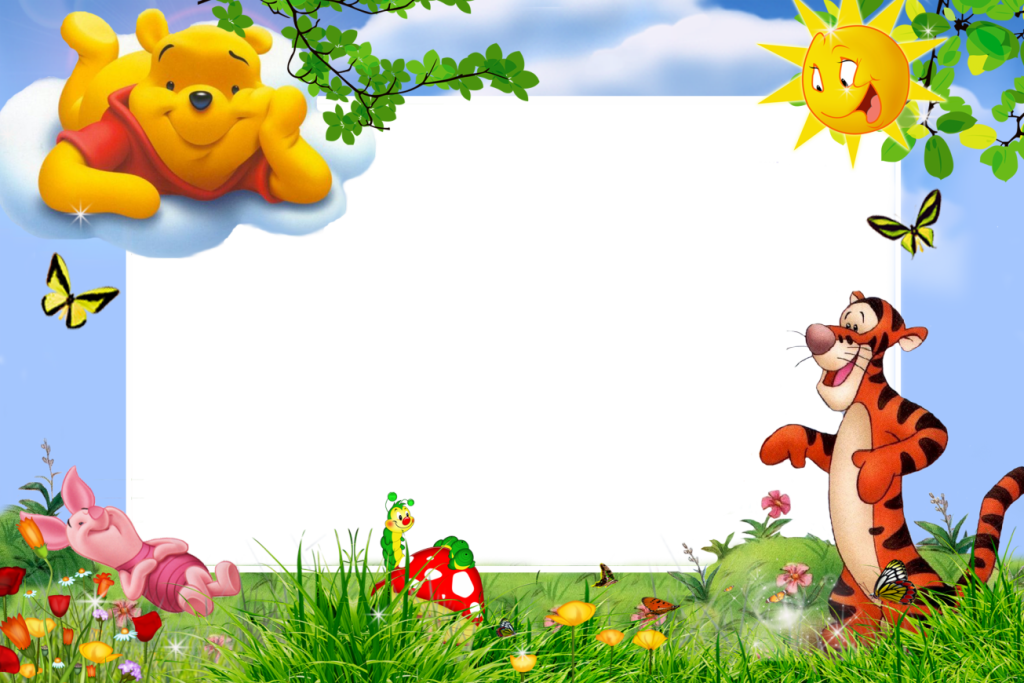 Спасибо вам, ребята,за игру!
Играли вы весело и дружно!
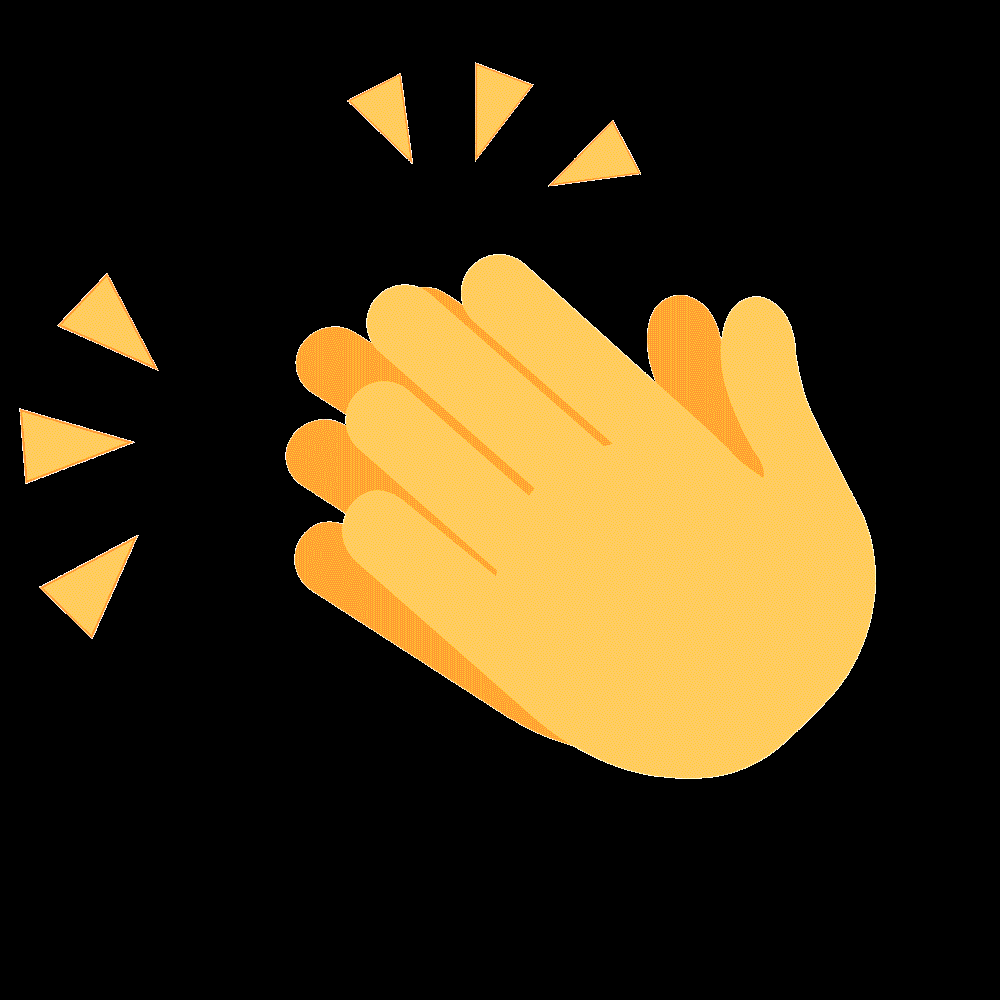 Поздравляем победителей!
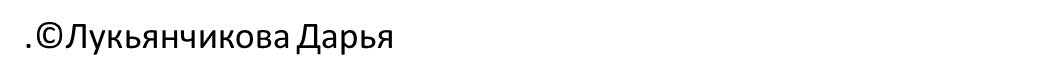